Willkommen zur TU Tech Hunt
200 Jahre Technische Universität Wien
Fraktionen
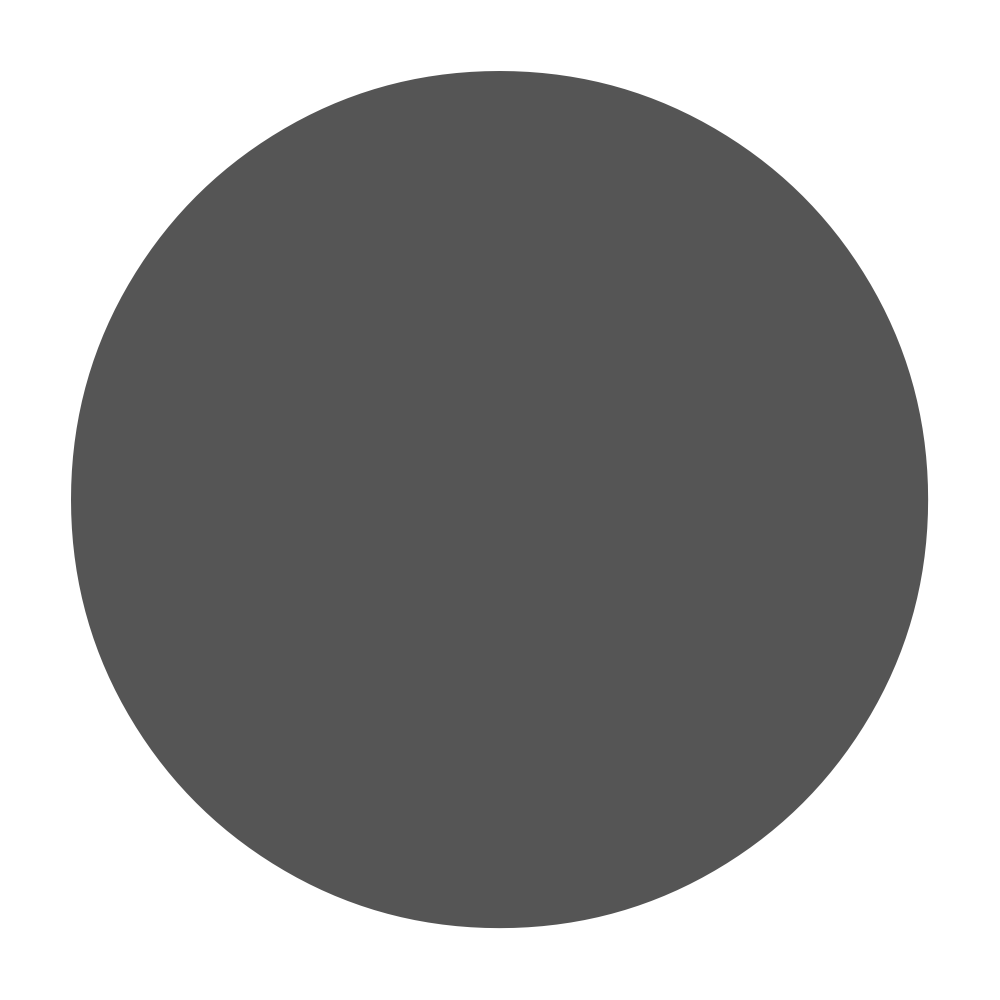 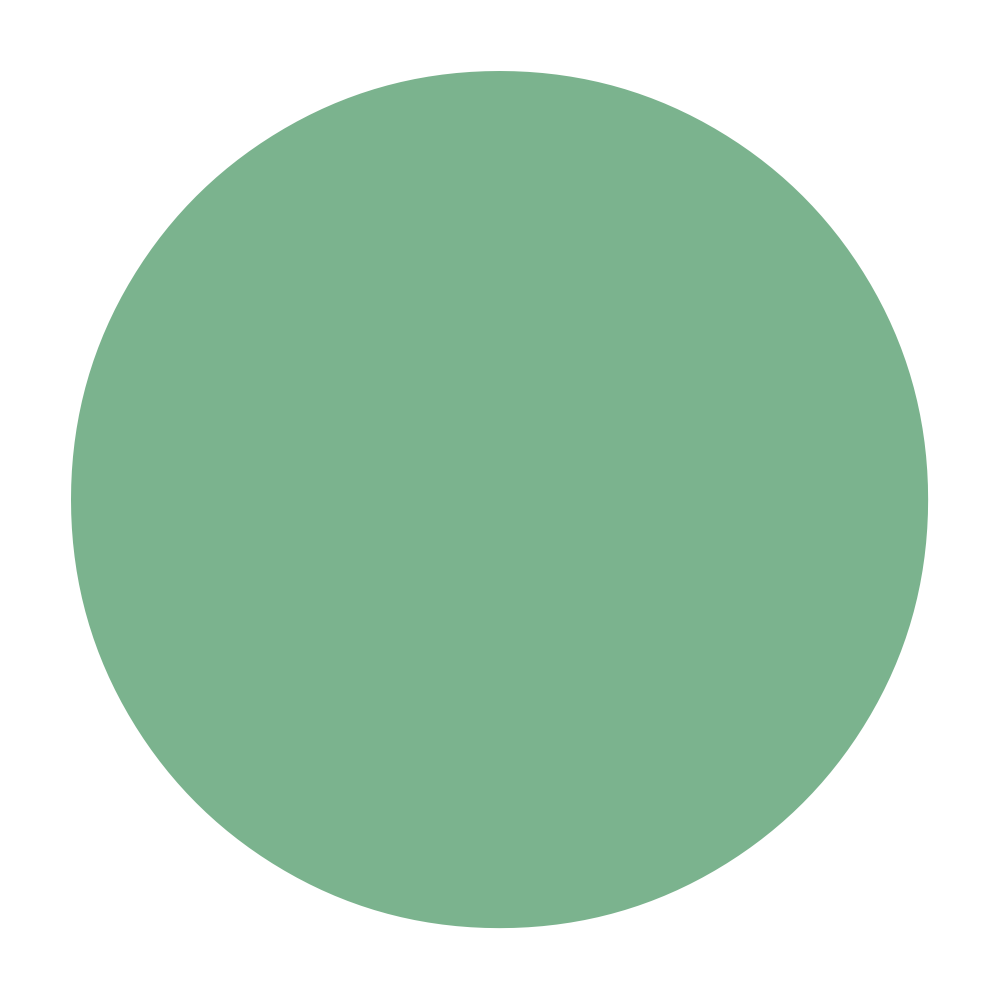 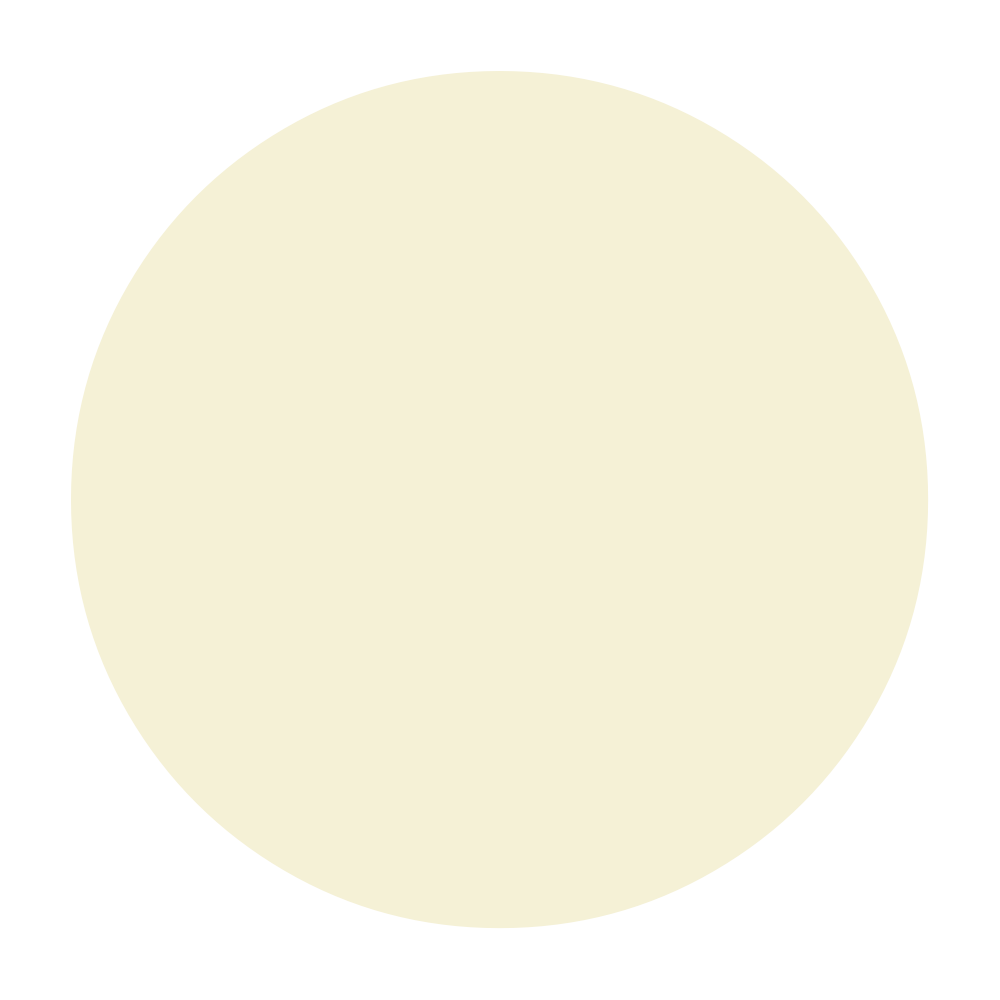 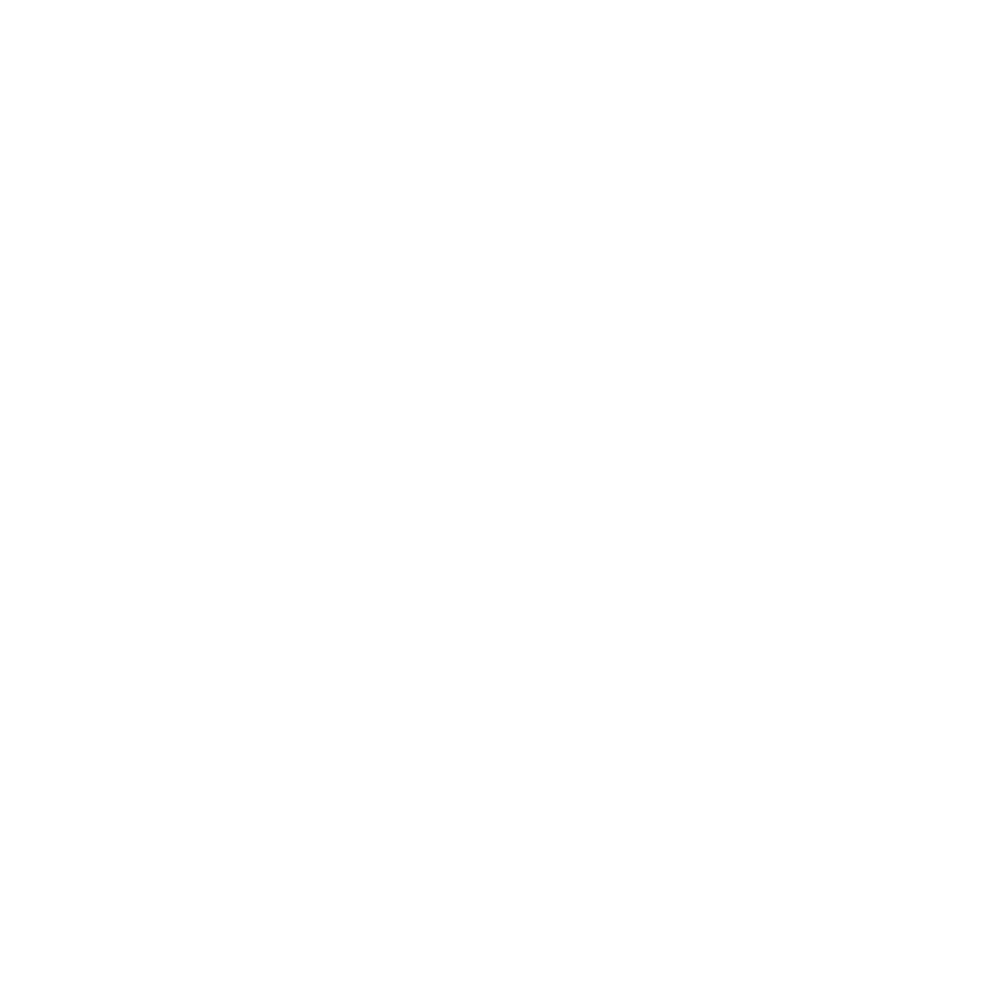 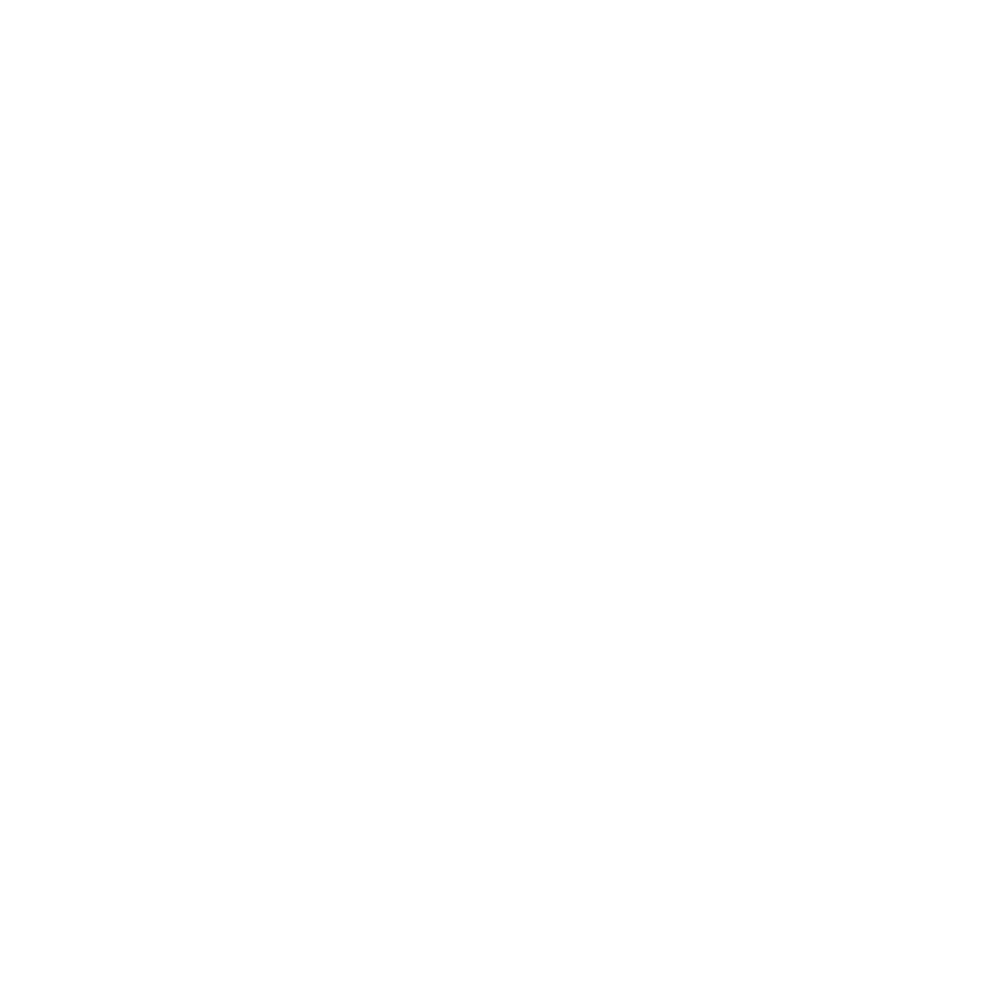 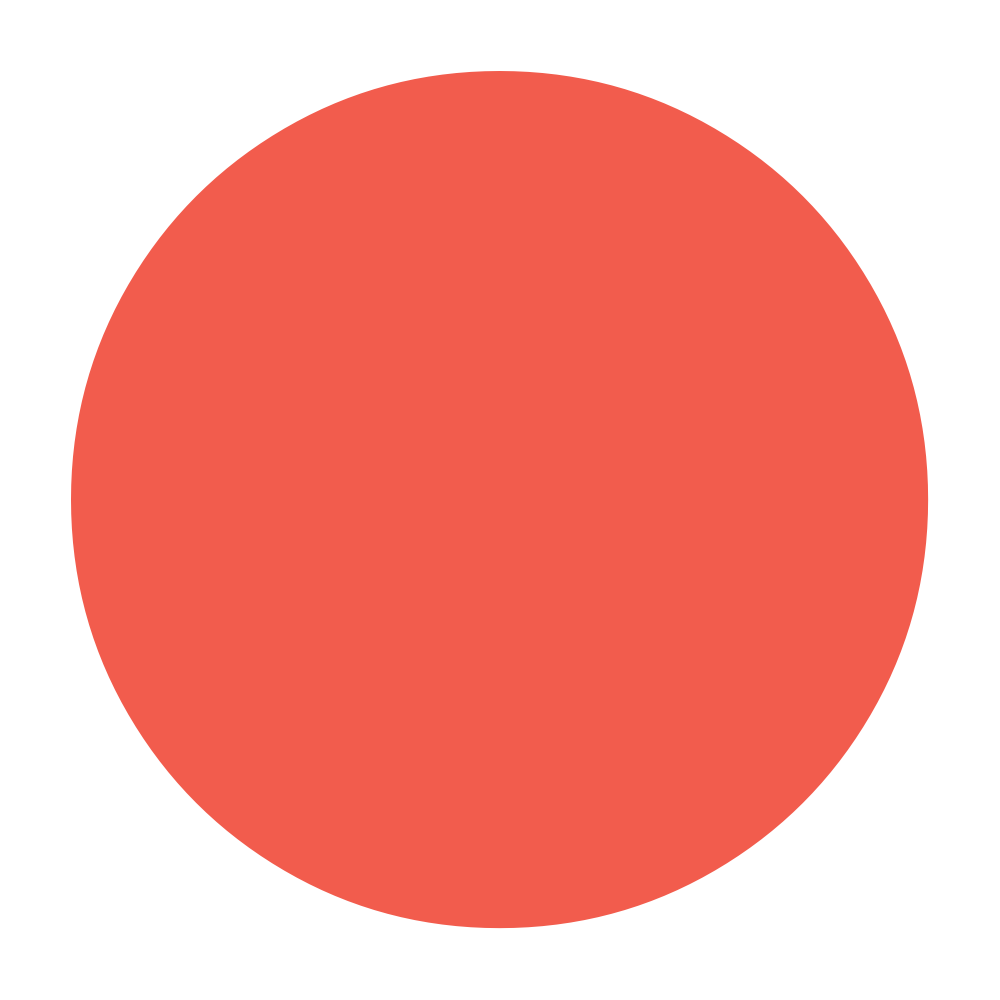 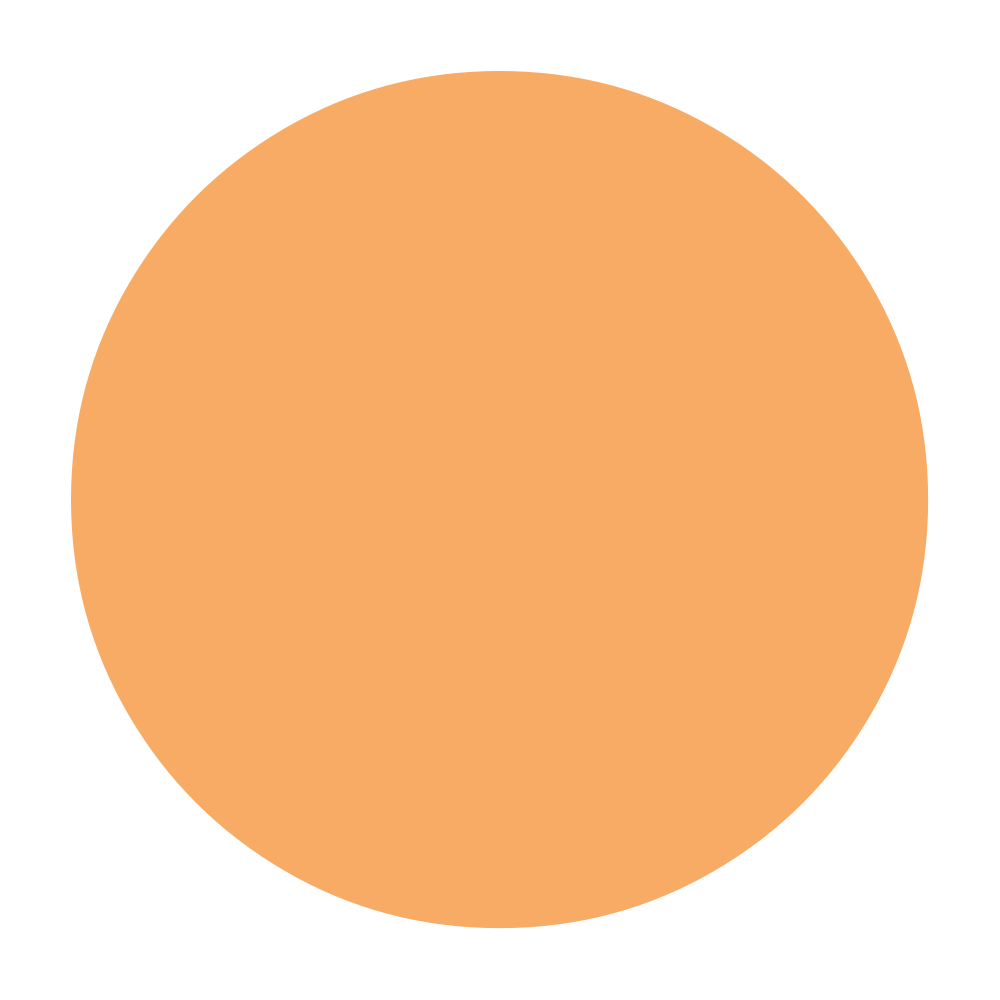 Schließe dich einer Fraktion an mit der du gemeinsam Technologien erforschen willst.
Du kannst diese Fraktion im nachhinein nicht ändern, also entscheide dich gut!
Technologie erforschen
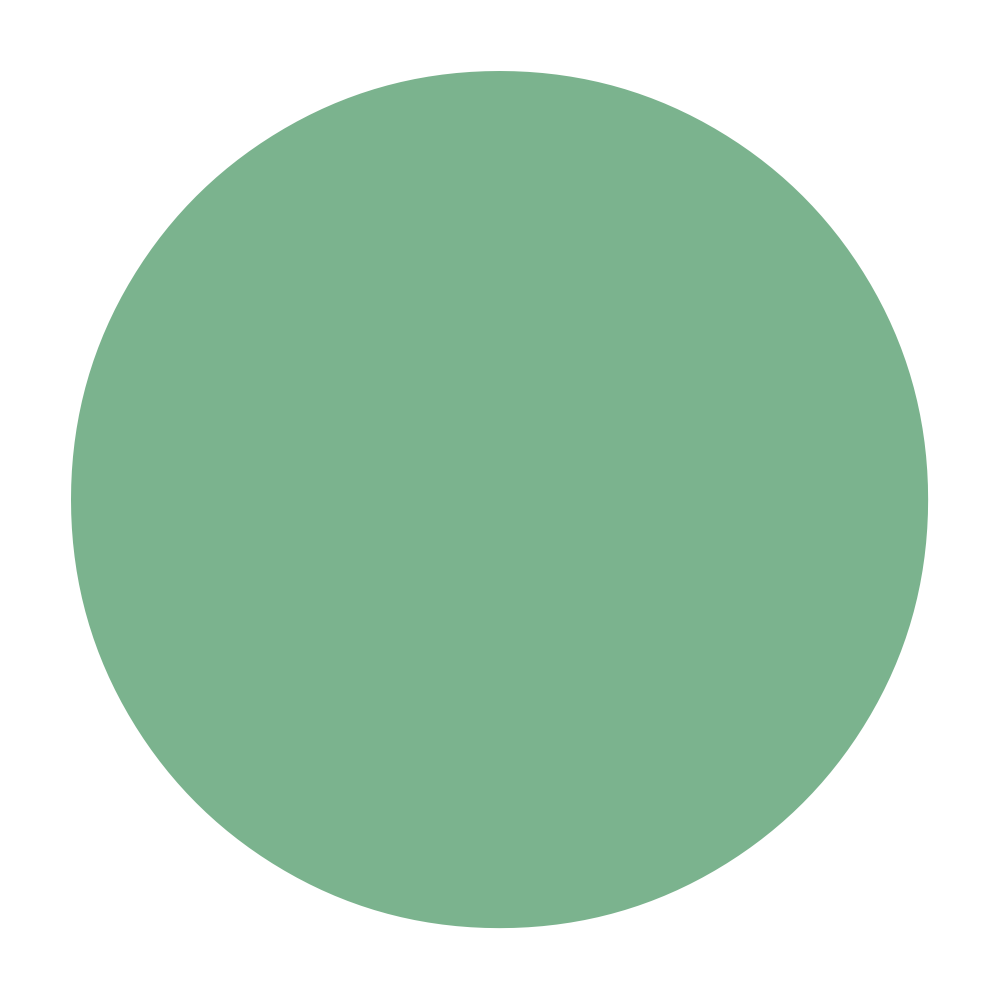 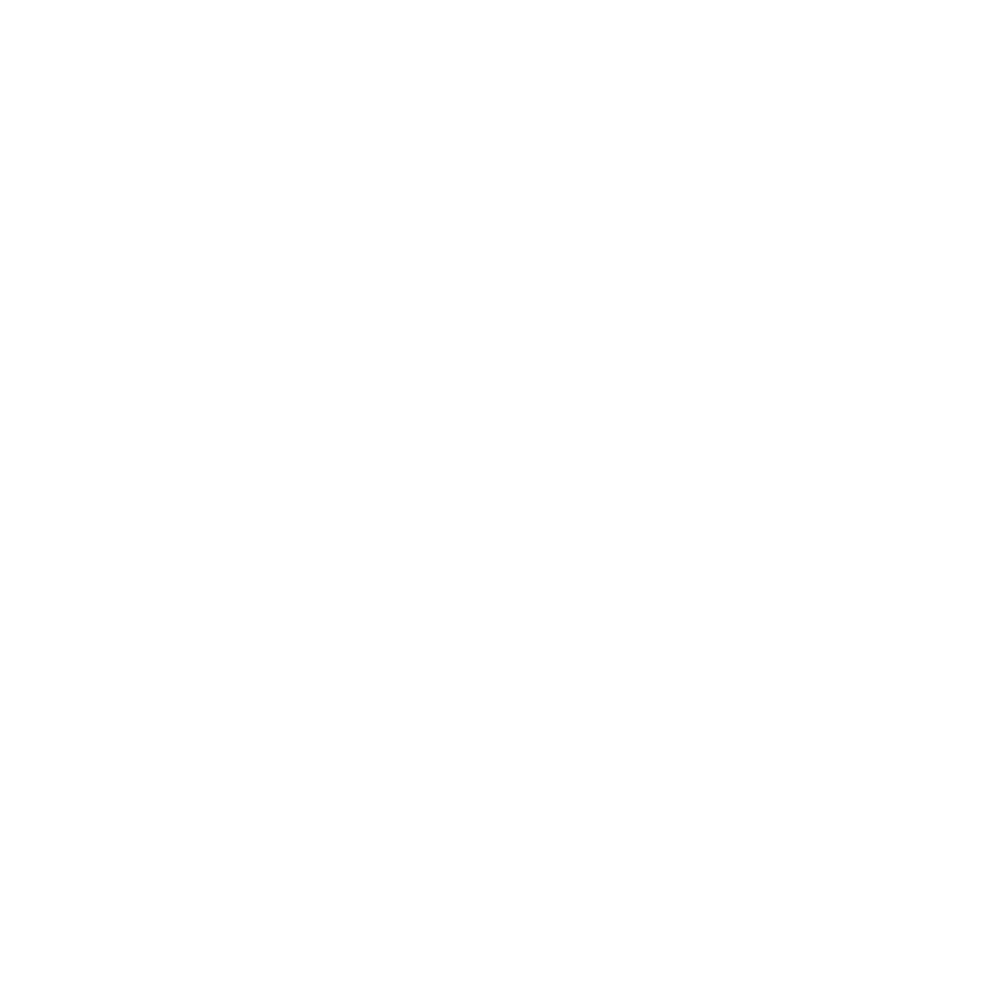 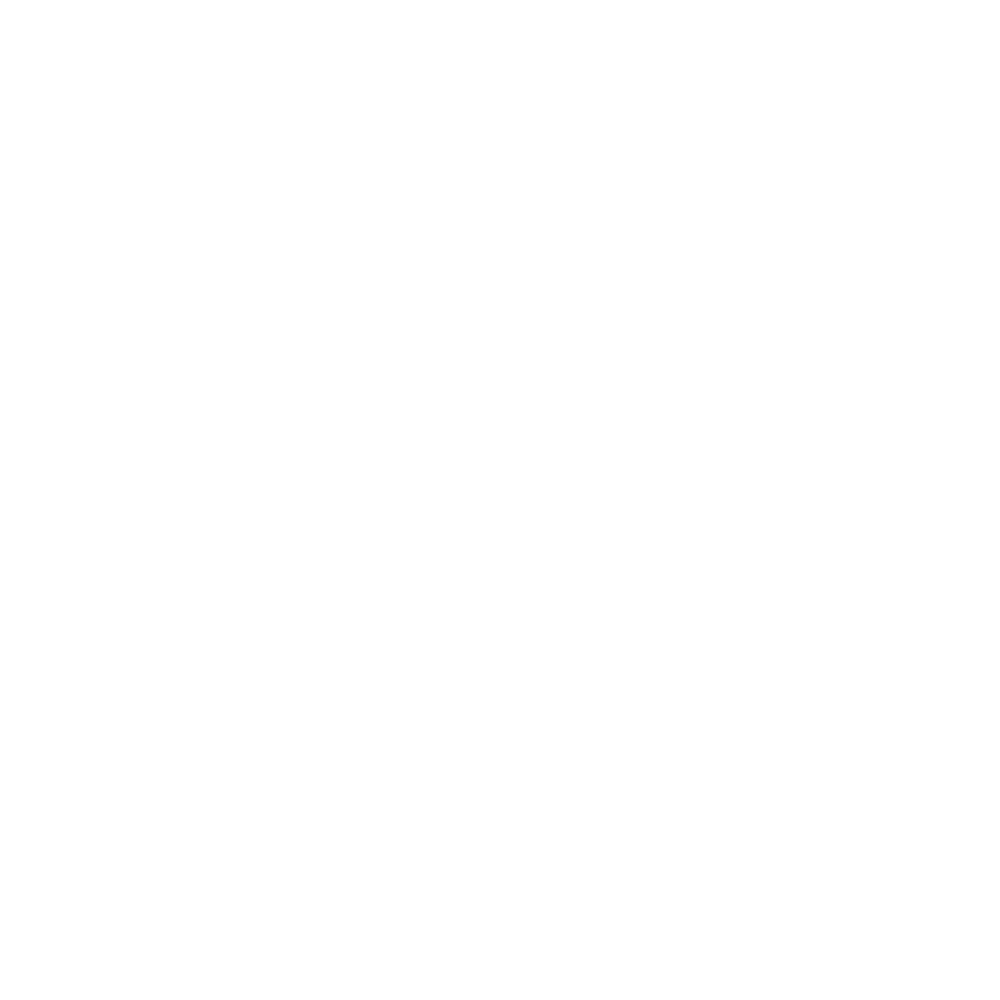 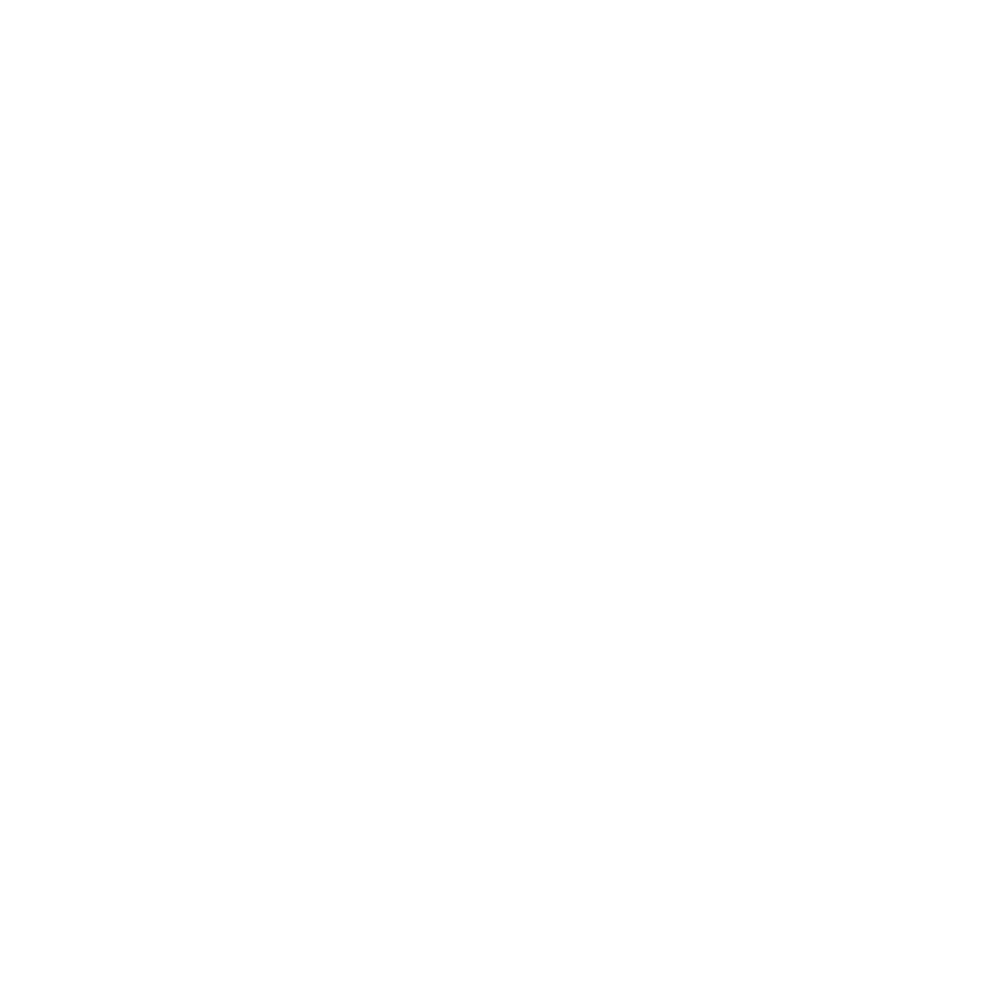 In deiner TUth-App kannst du alle Technologien und Produkte einsehen. Um eine Technologie für deine Fraktion zu erforschen und dafür Punkte zu bekommen, musst du diese an dem dazugehörigen Institut finden.
Technologie erforschen
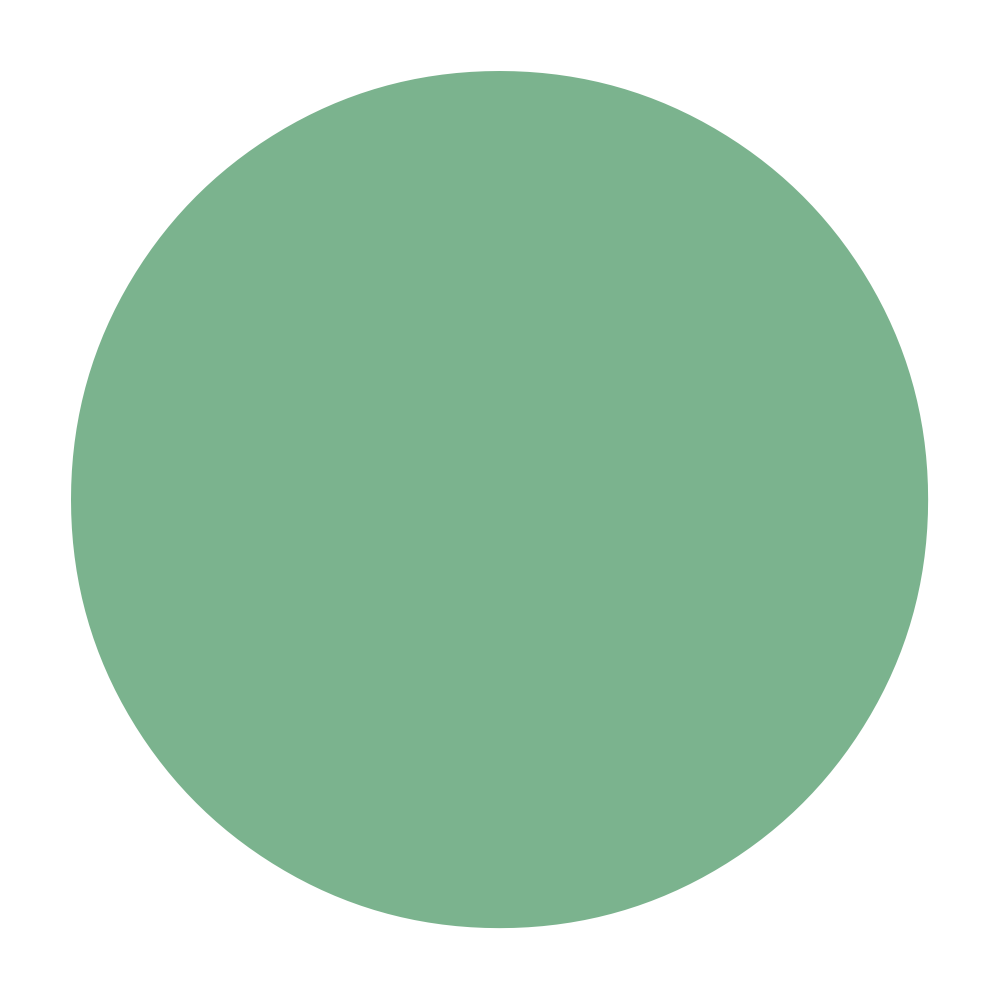 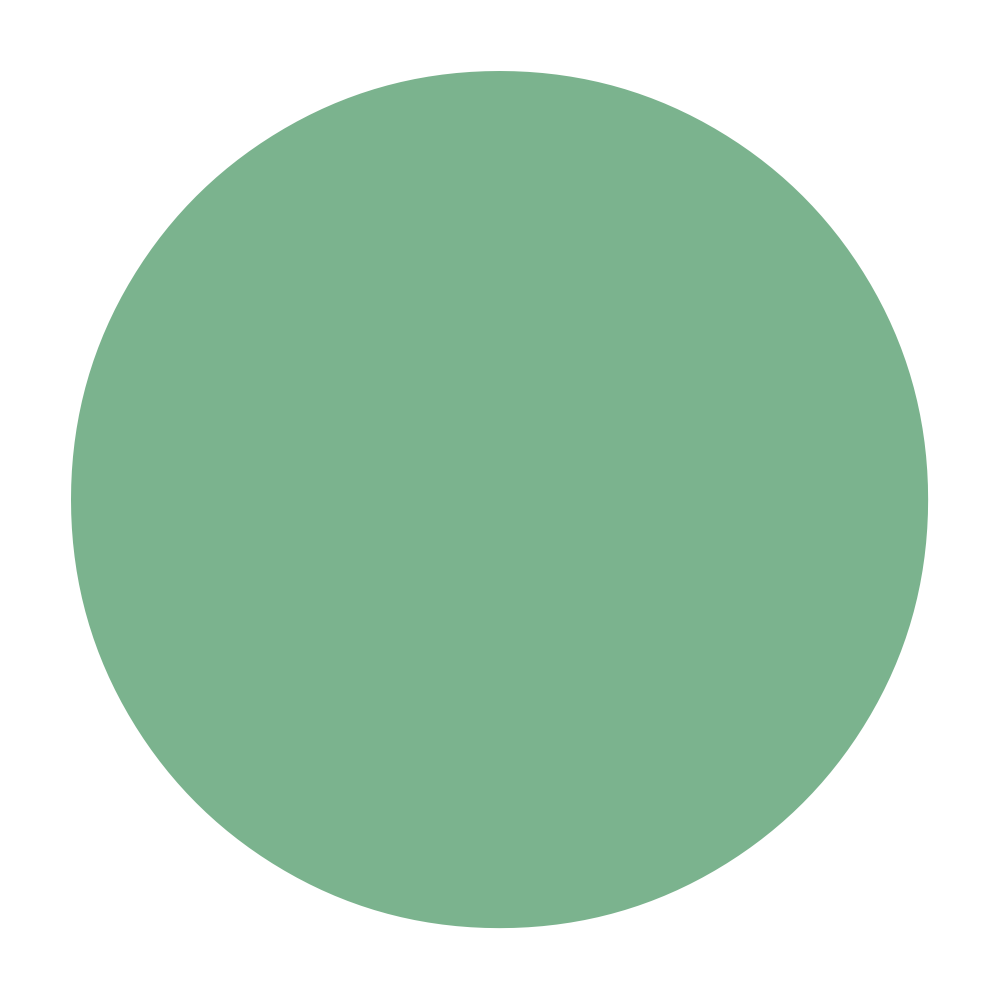 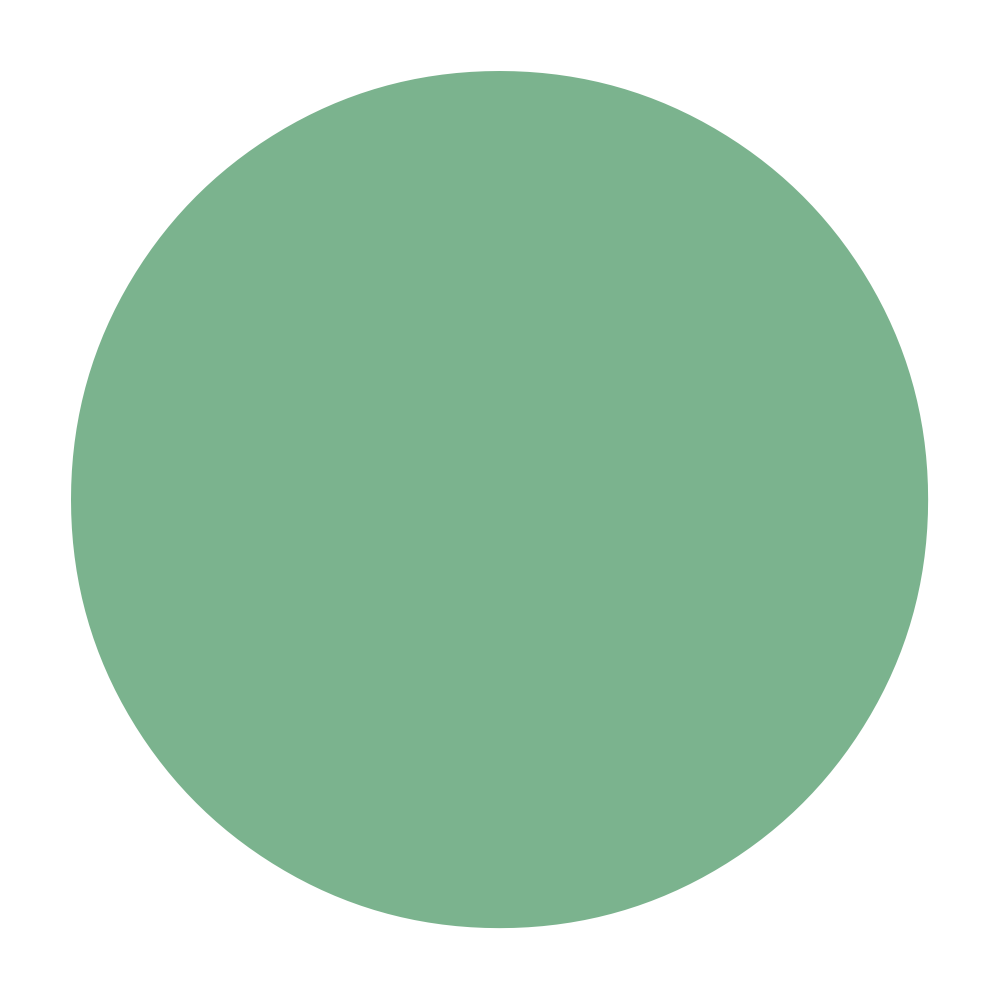 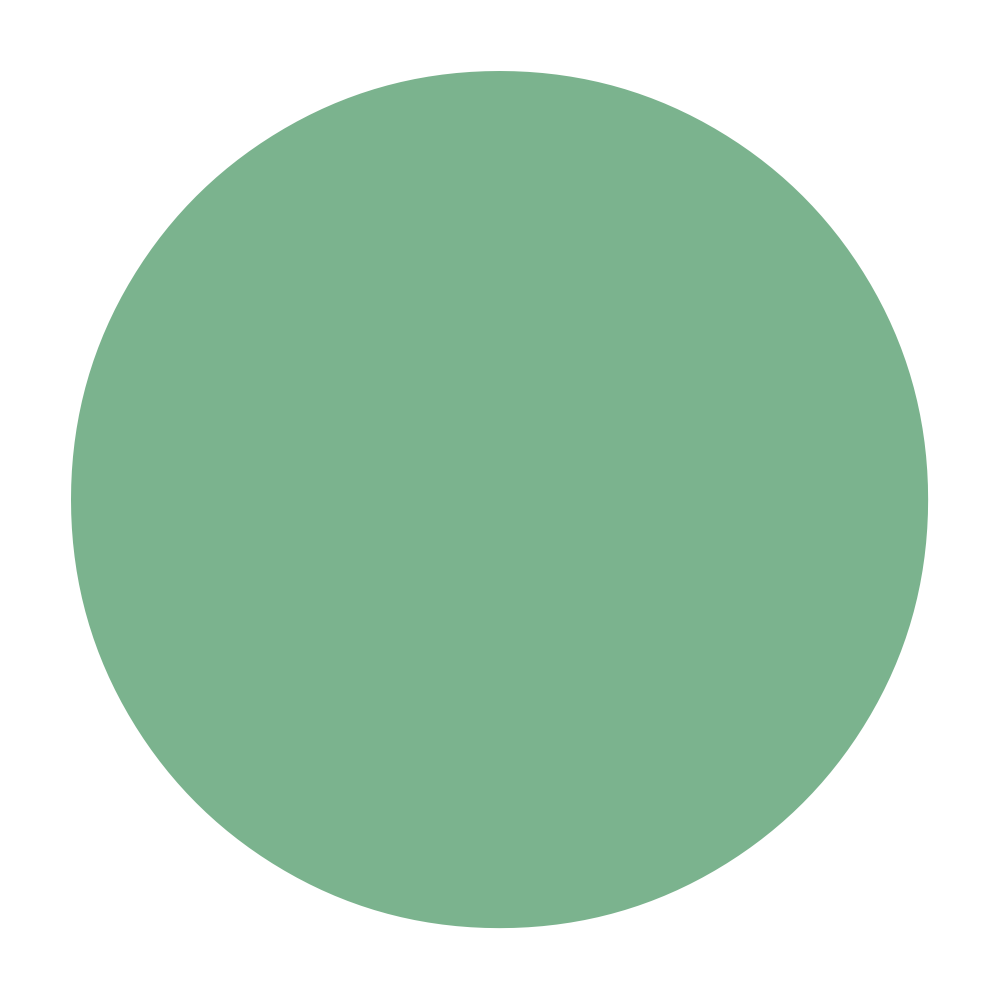 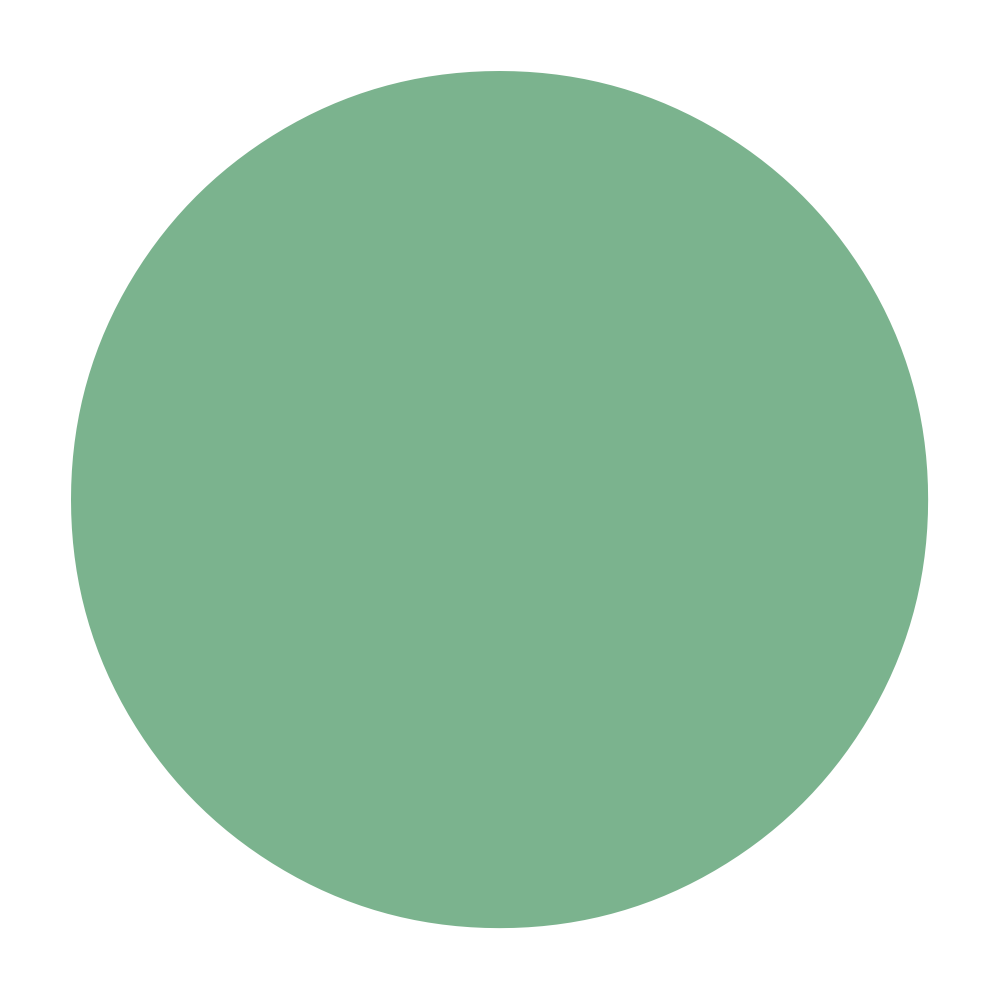 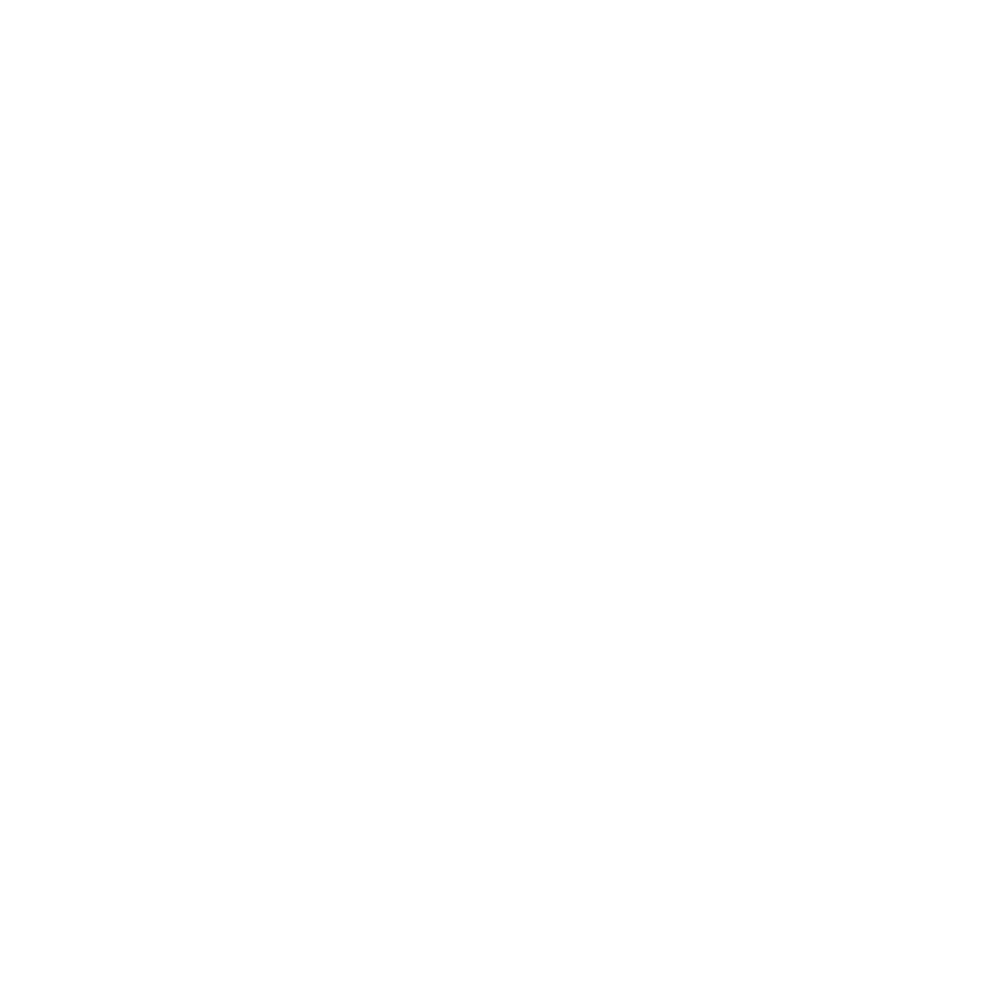 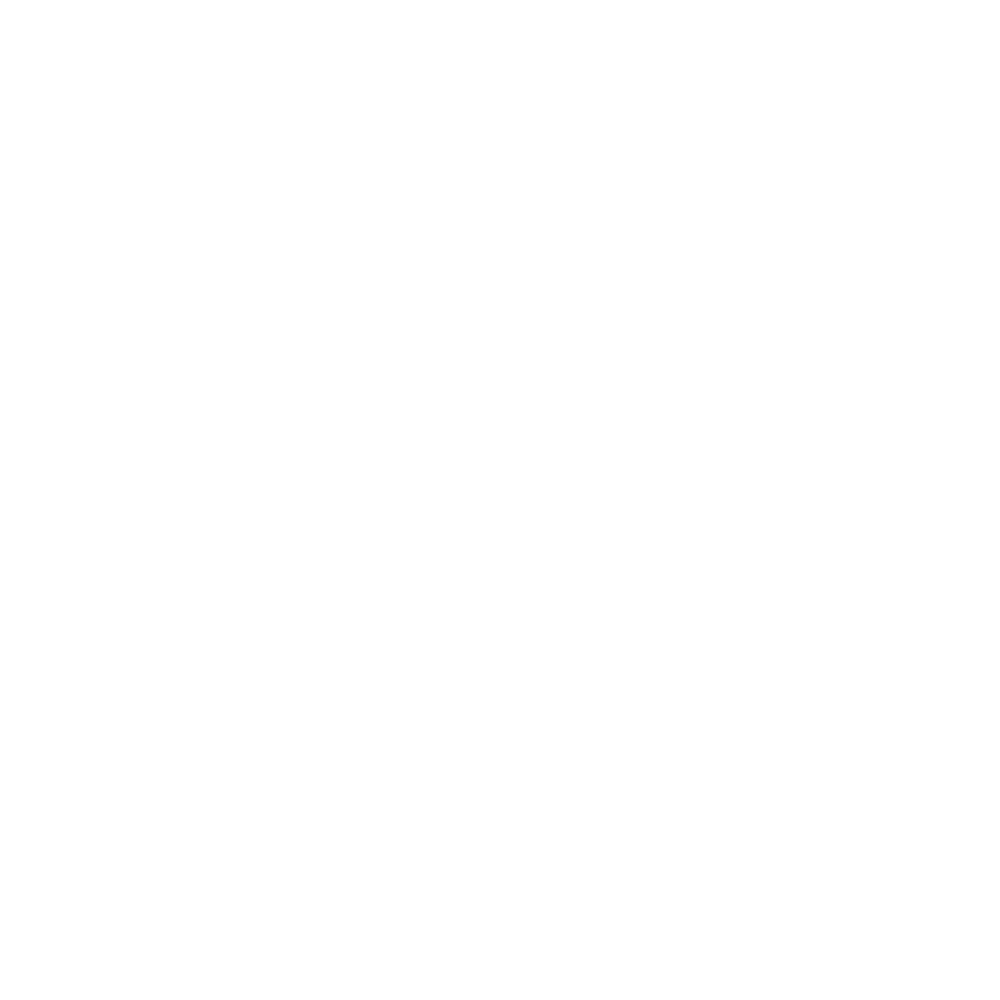 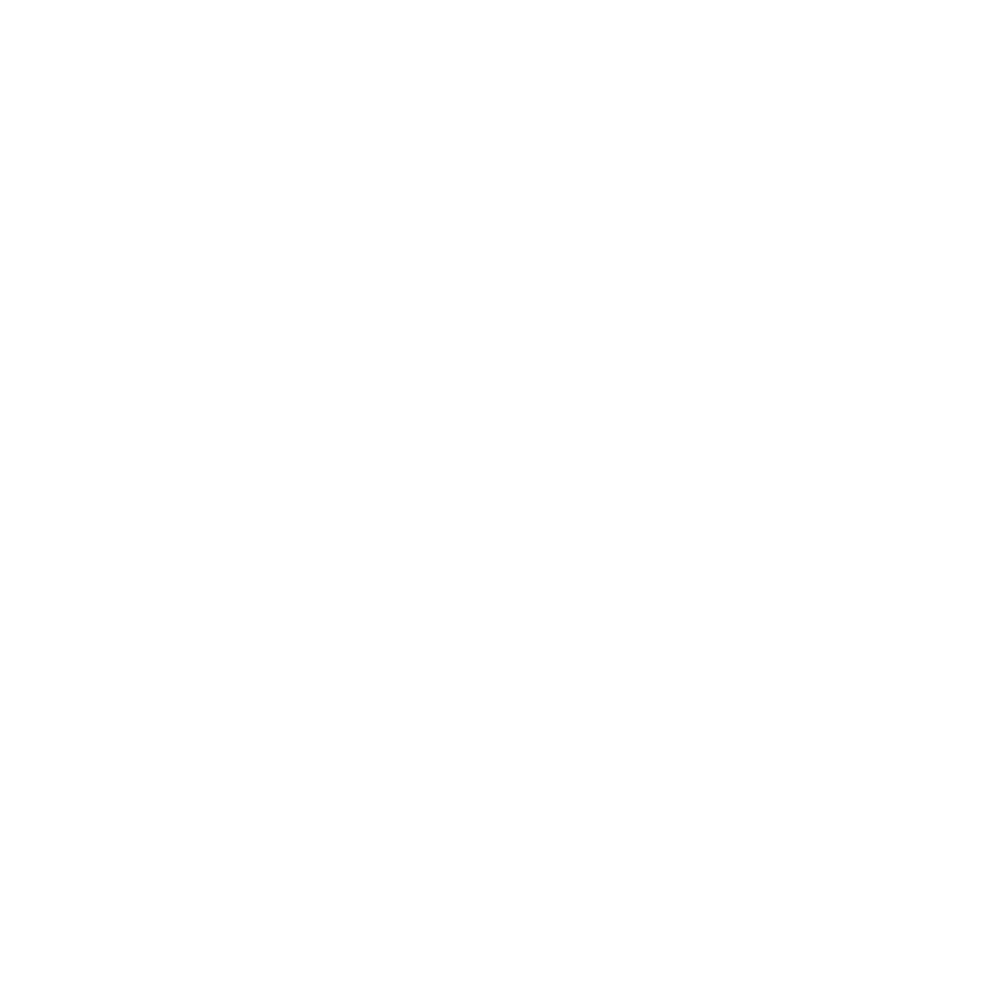 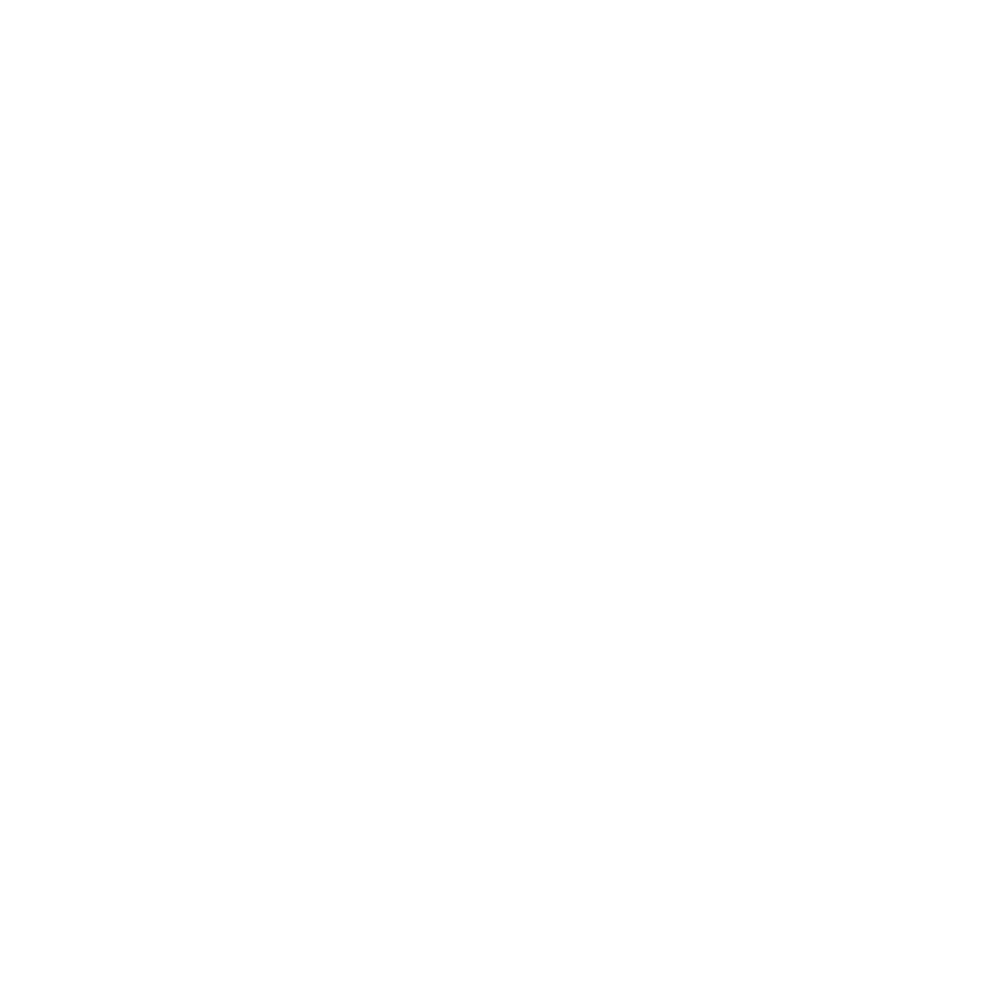 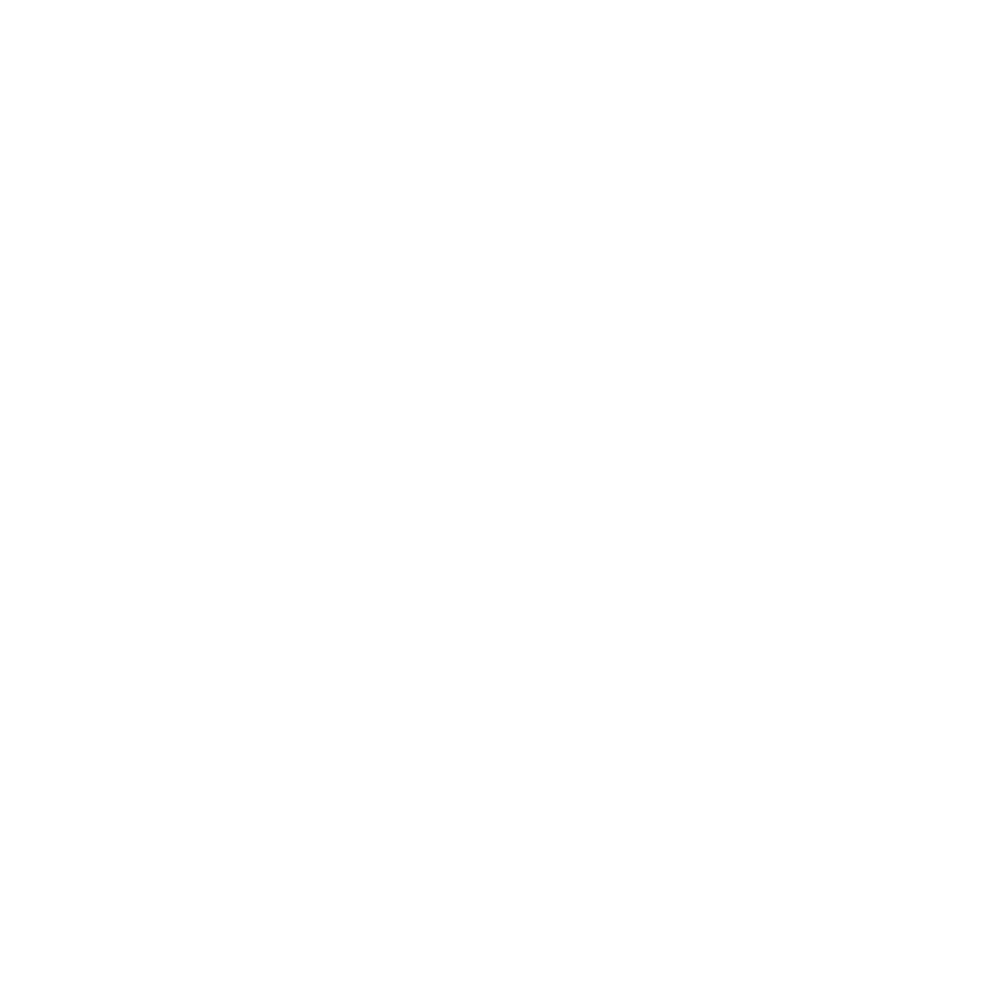 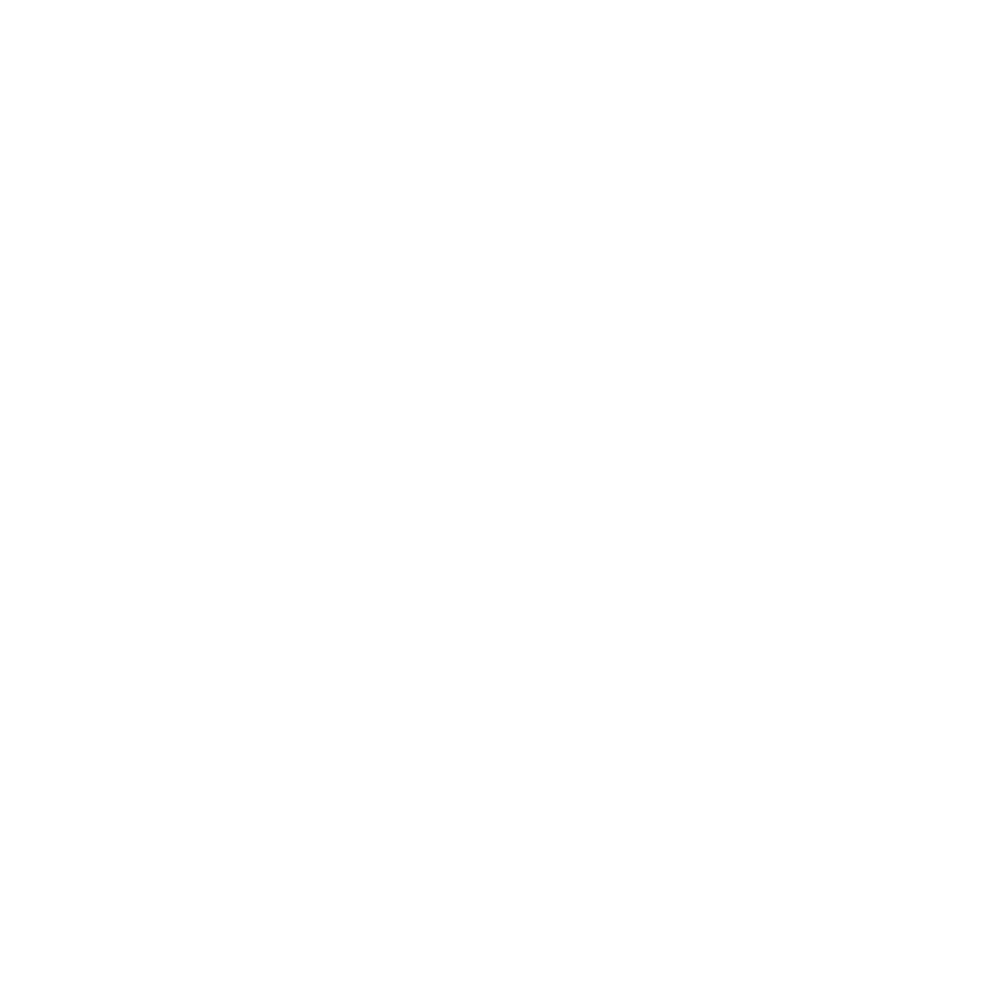 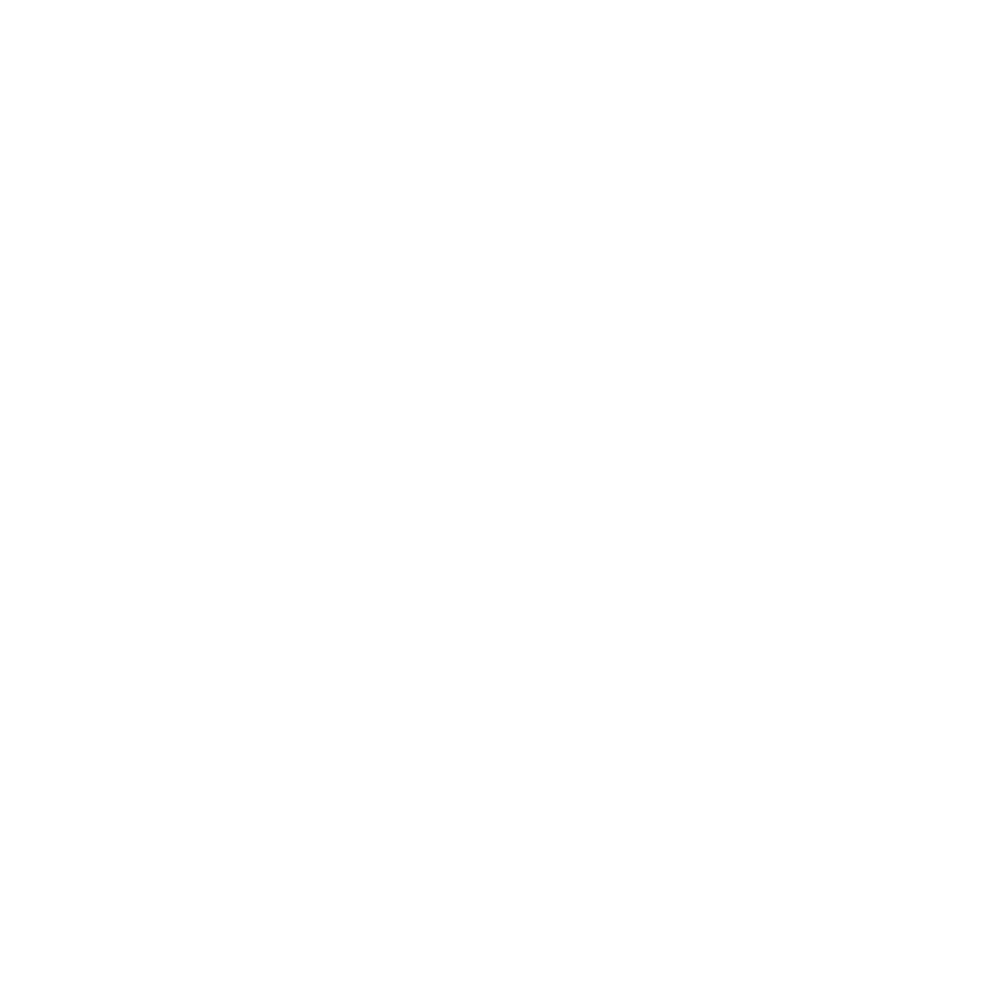 Je mehr Personen gleichzeitig mit dir eine Technologie erforschen, desto schwieriger wird es für andere Fraktionen eure Technologie zu stehlen.
Es lohnt sich also in einer Gruppe zu forschen!
Technologie stehlen
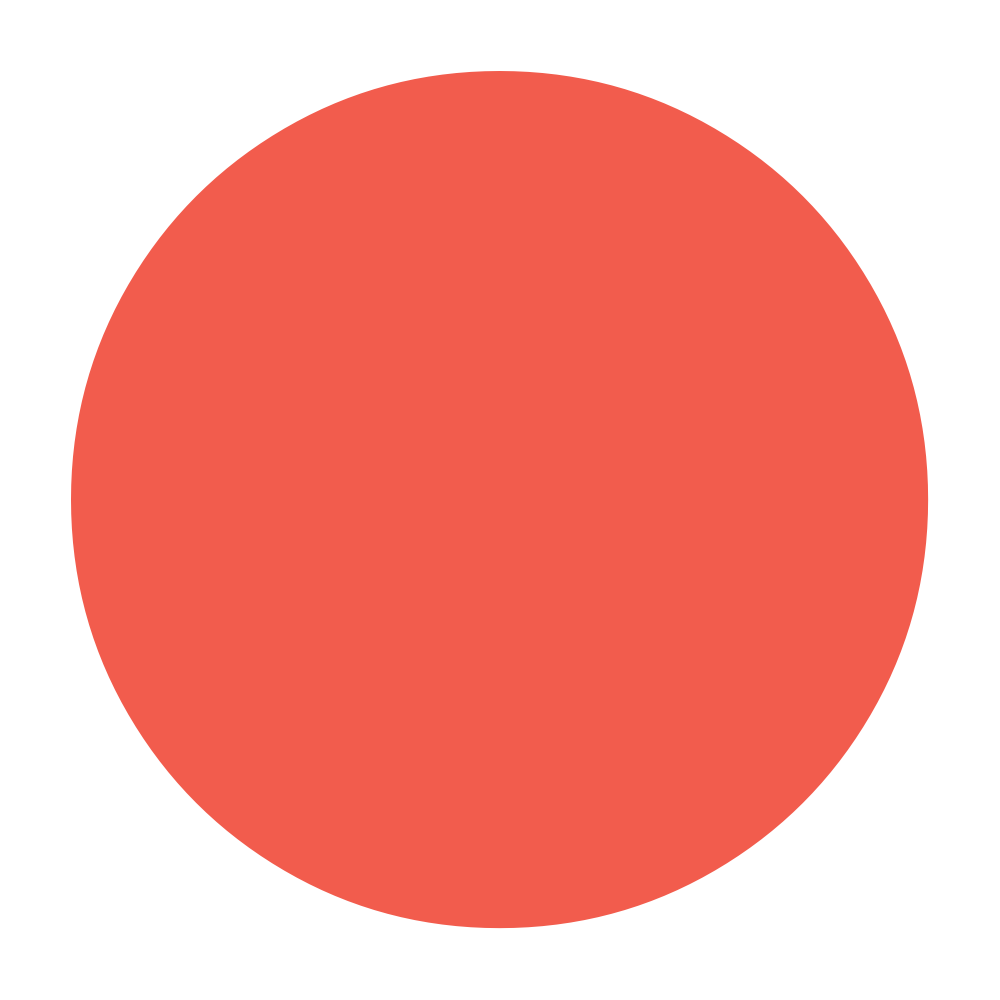 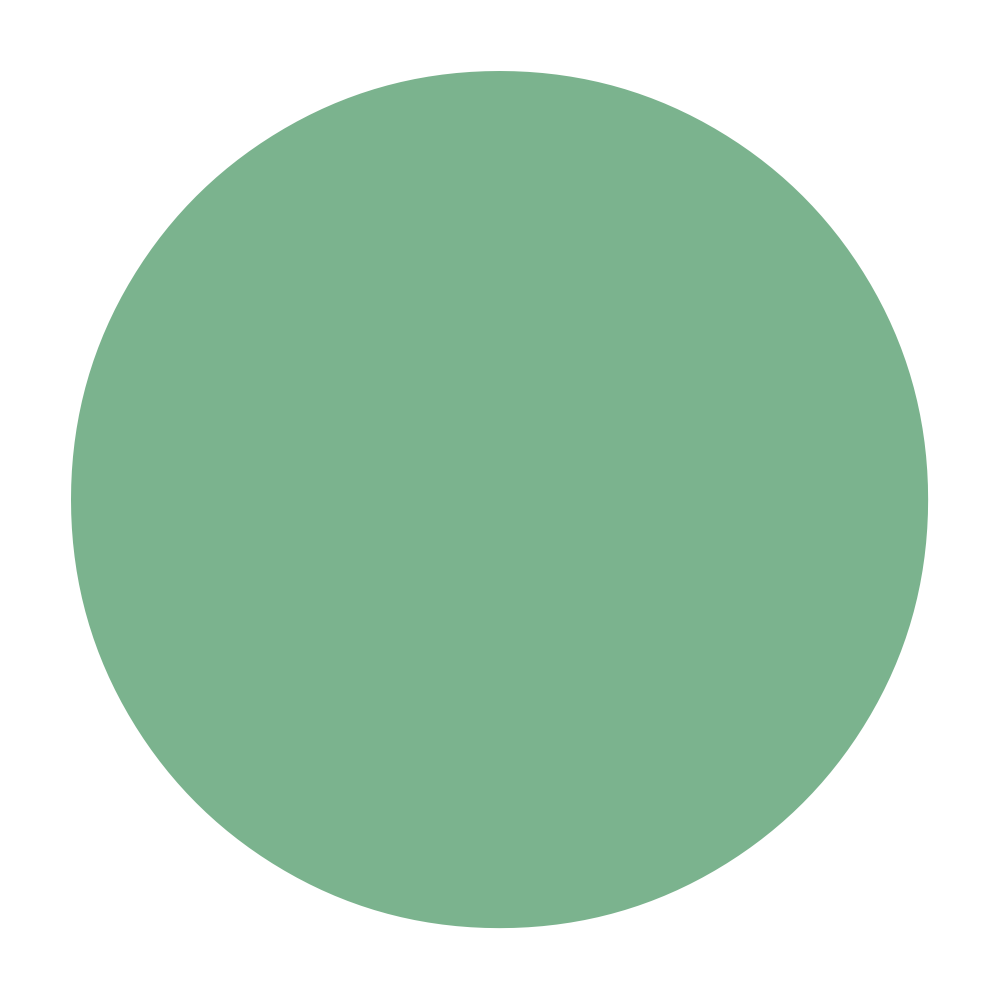 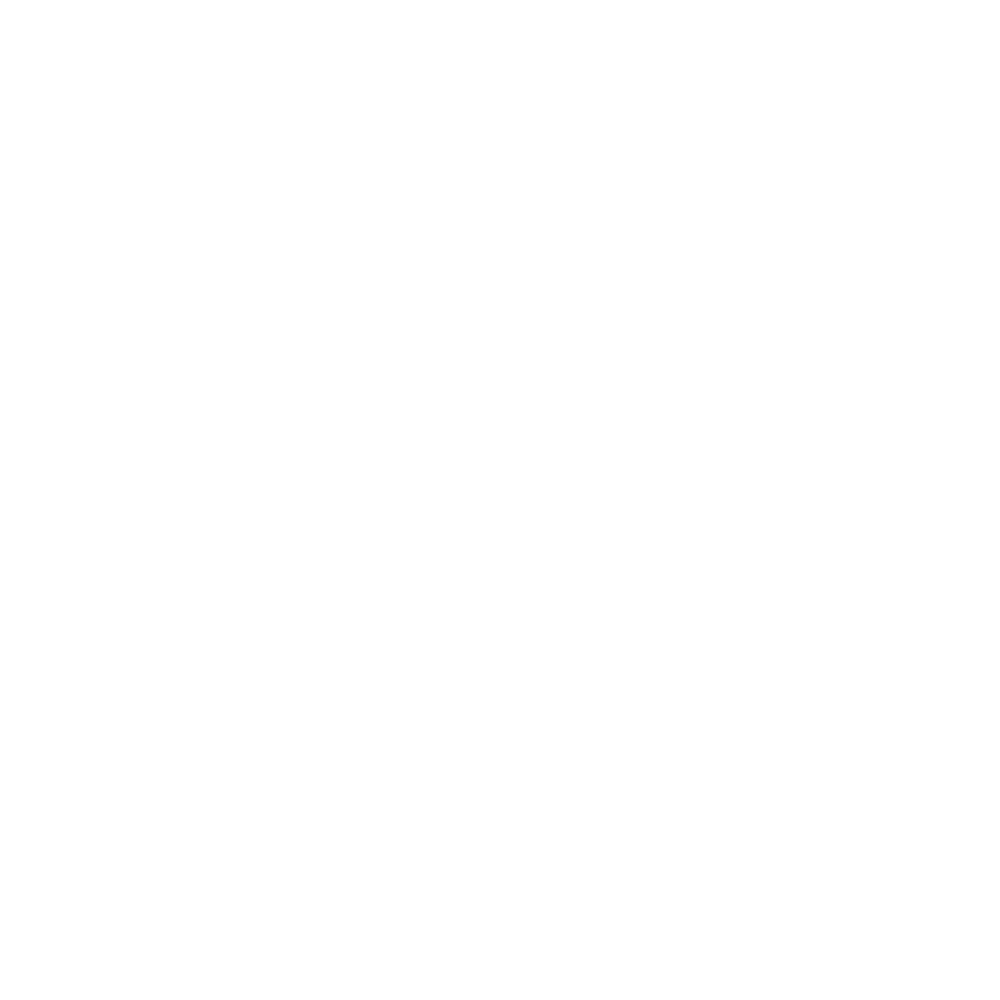 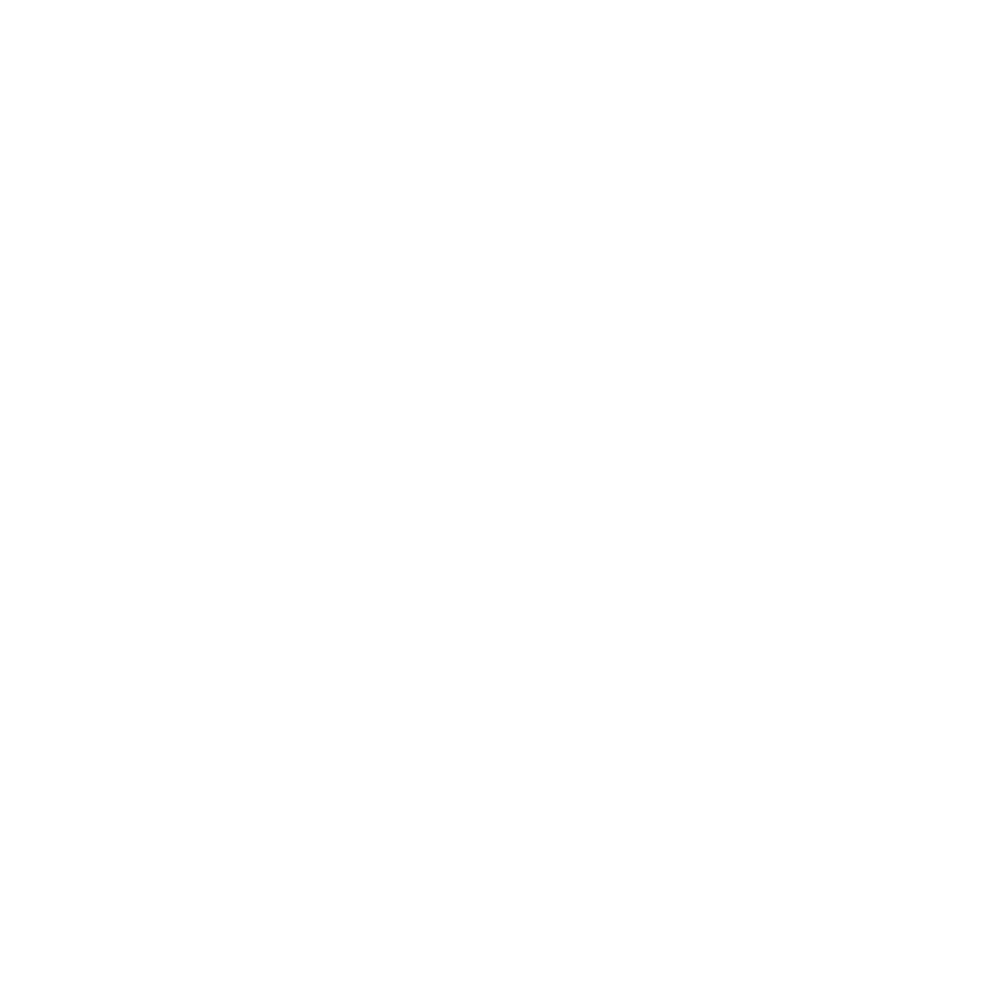 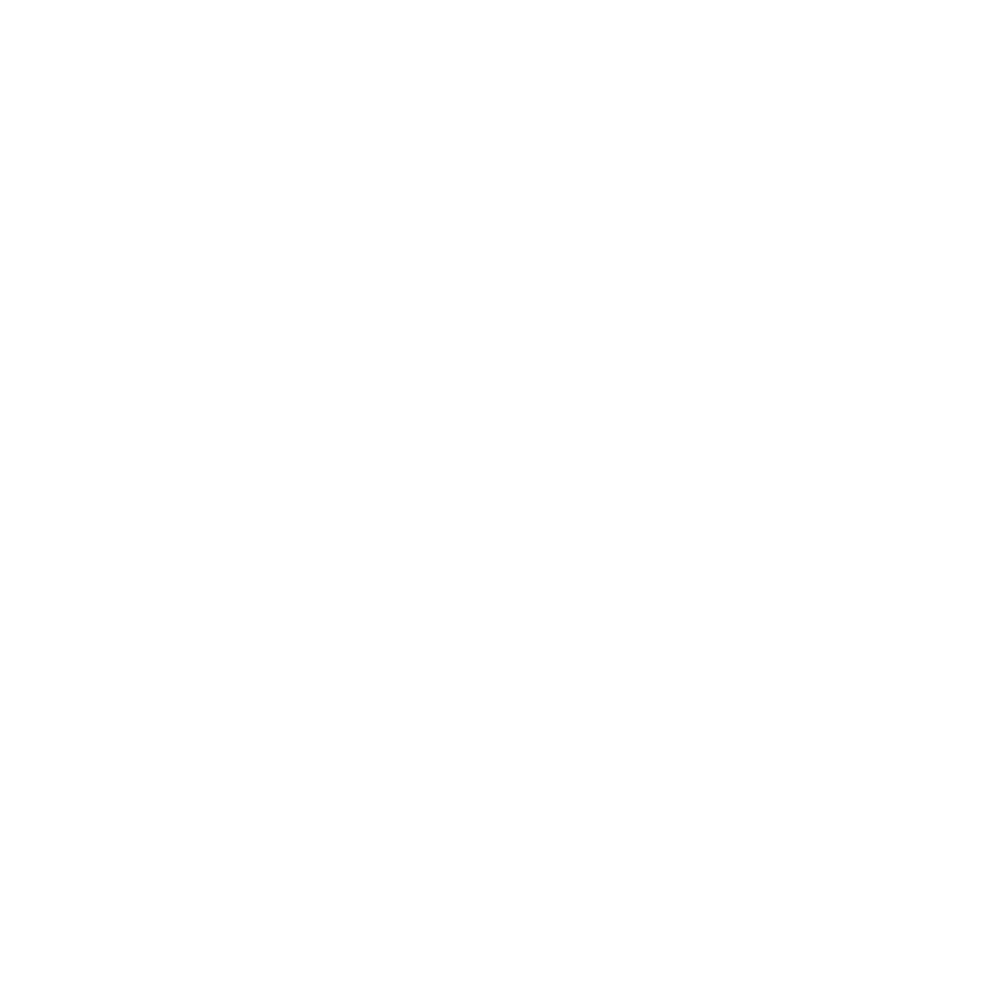 Eine Technologie kann nur von einer Fraktion erforscht werden. Es ist aber möglich, die Technologien eurer Gegner zu stehlen, indem ihr deren Technologie an dem dazugehörigen Institut erforscht.
Technologie stehlen
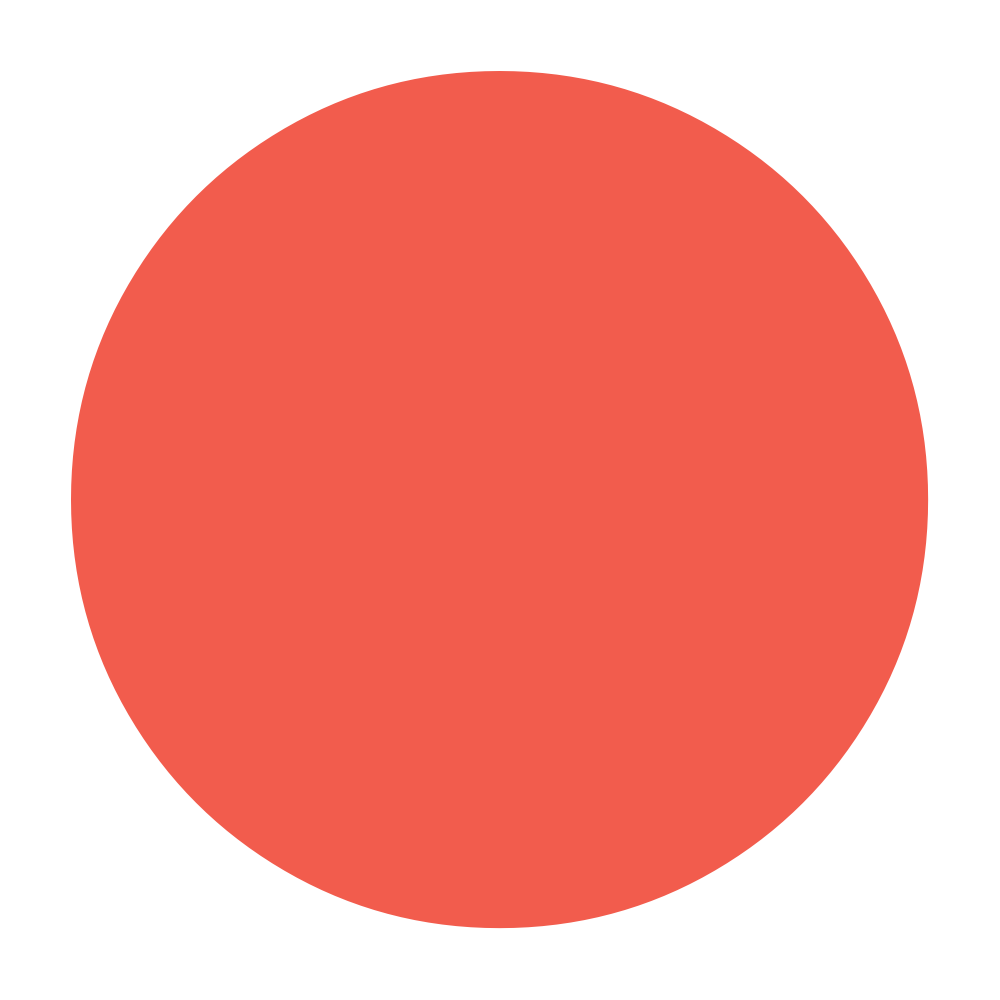 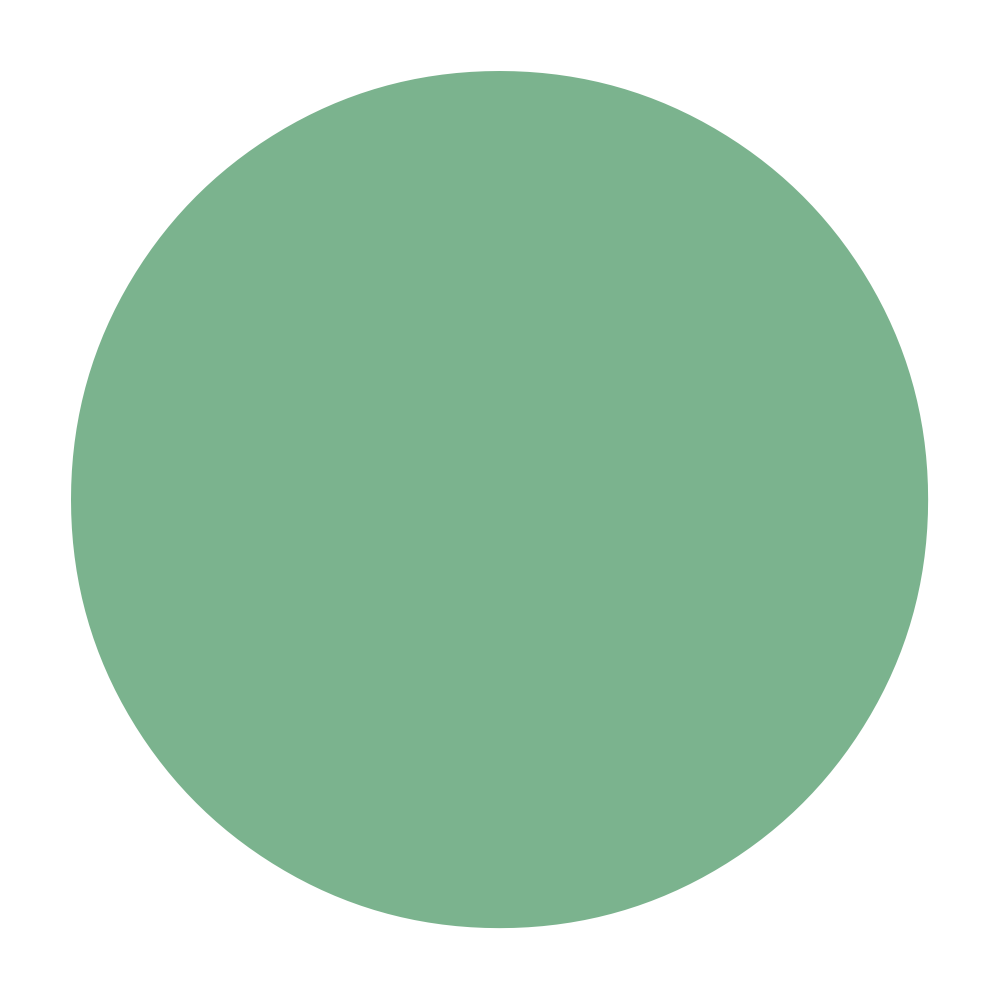 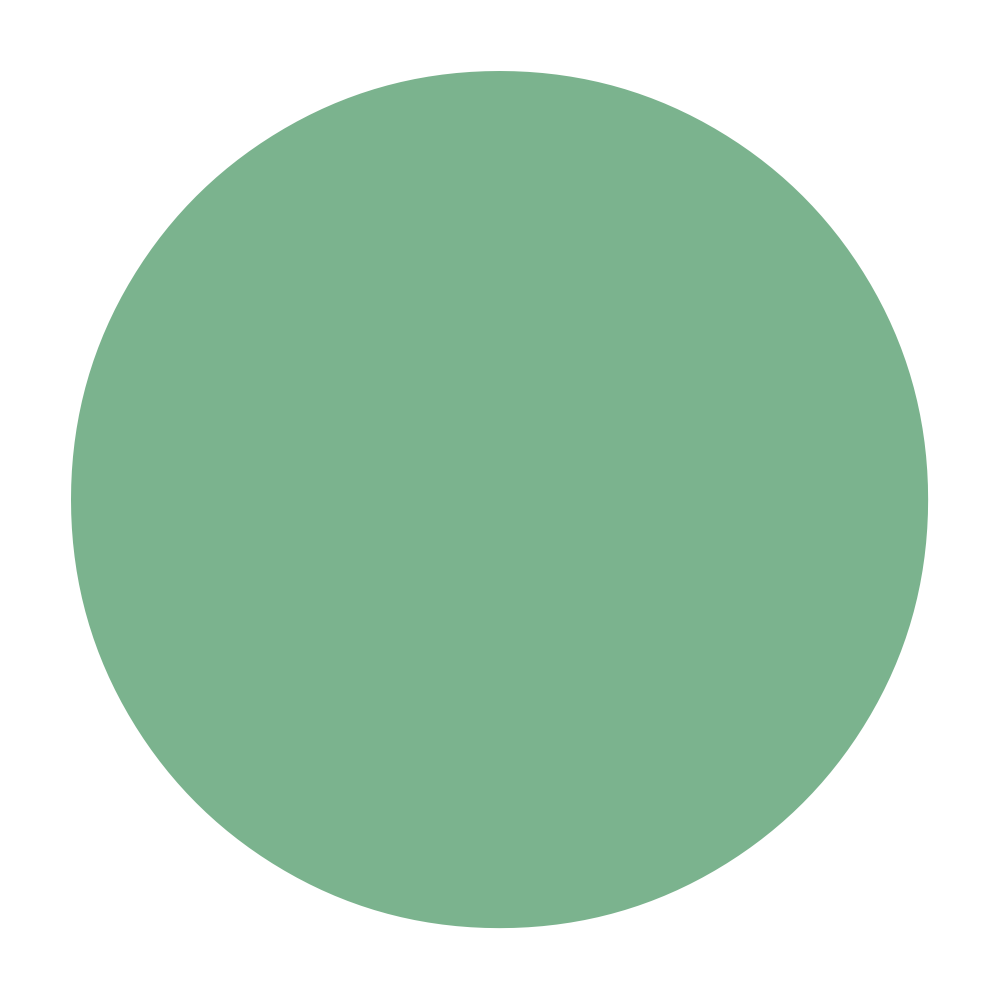 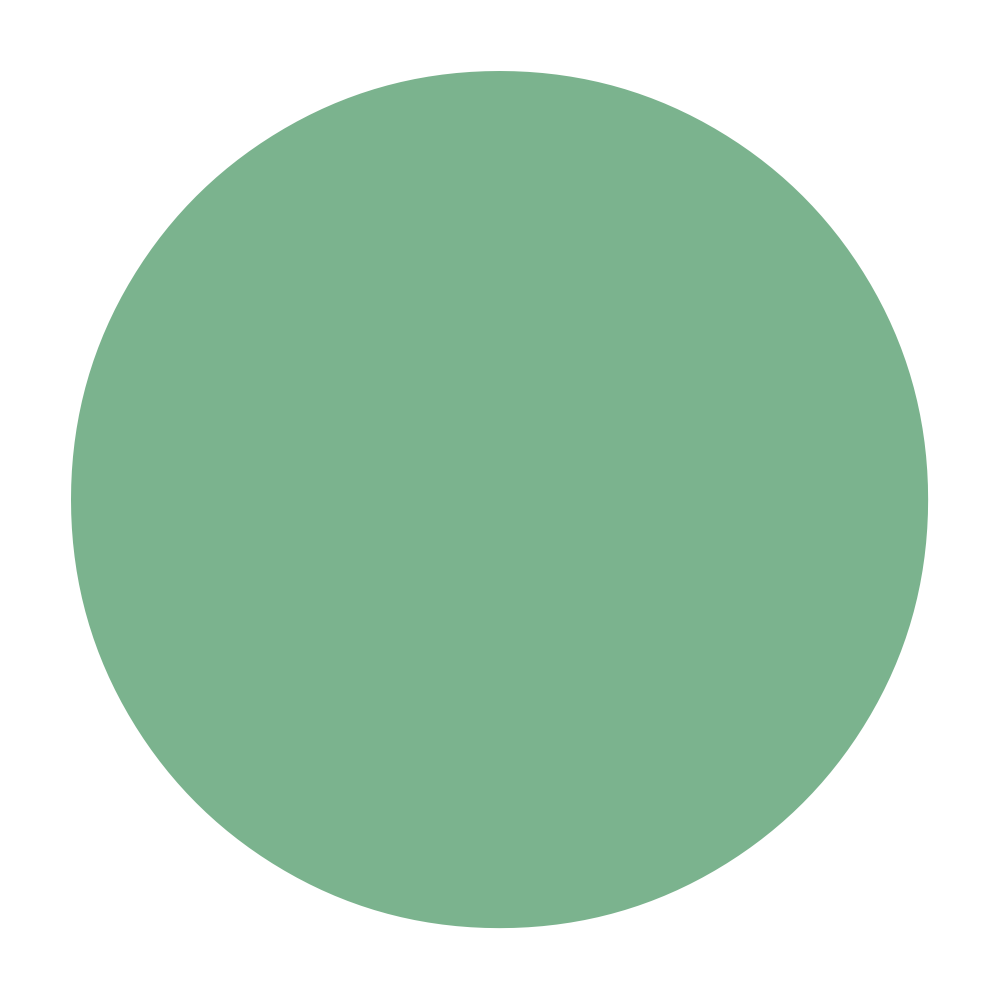 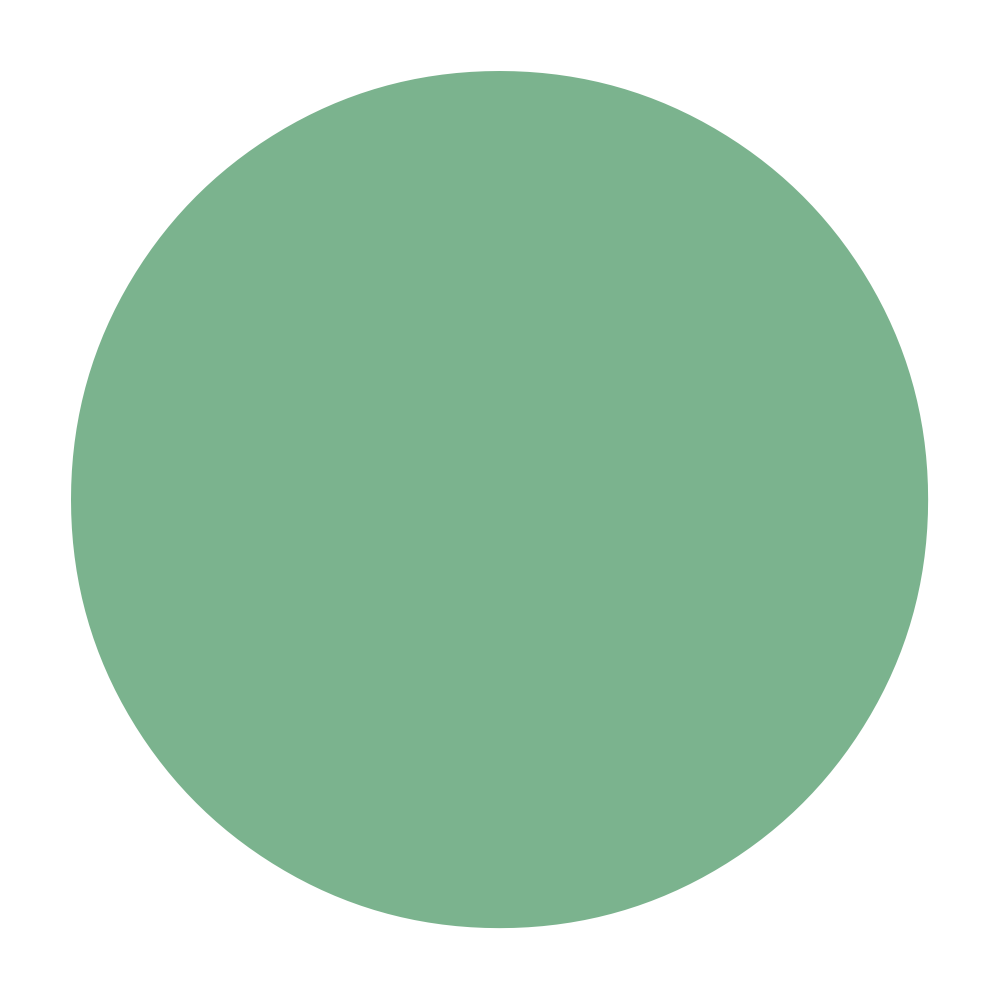 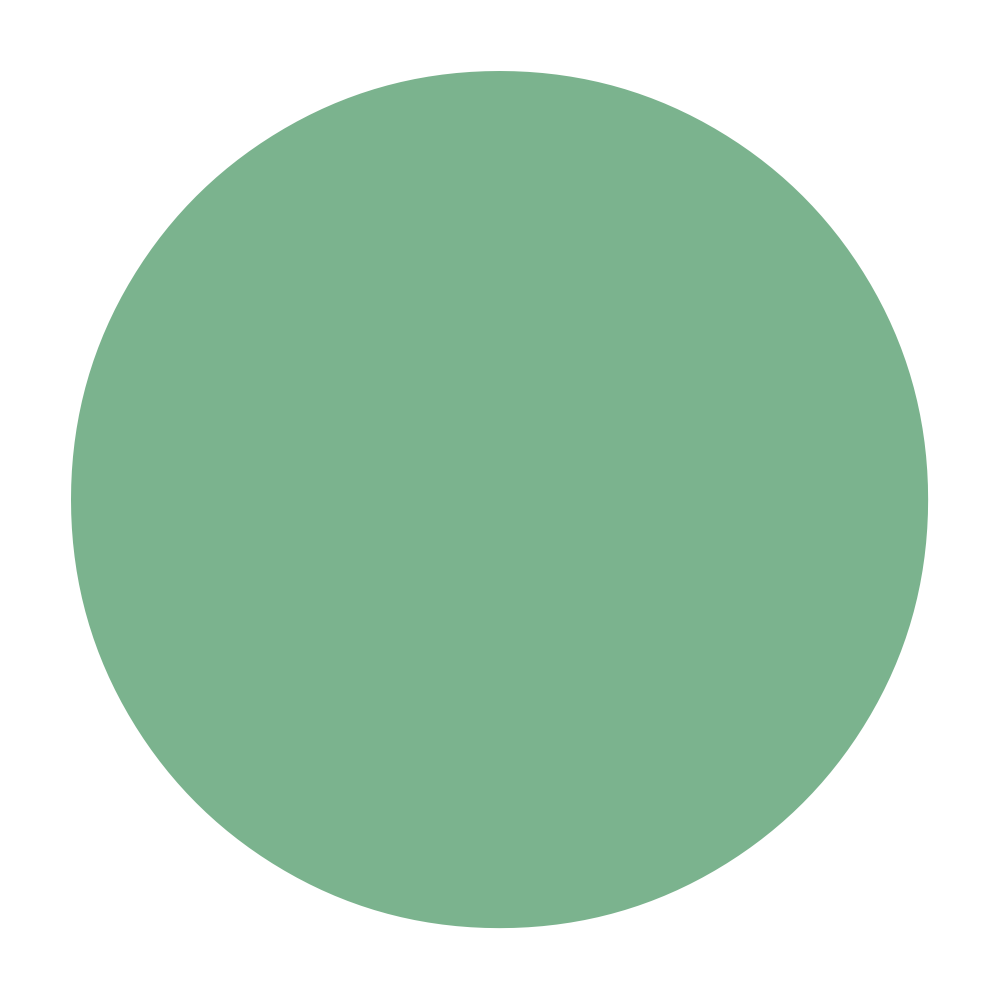 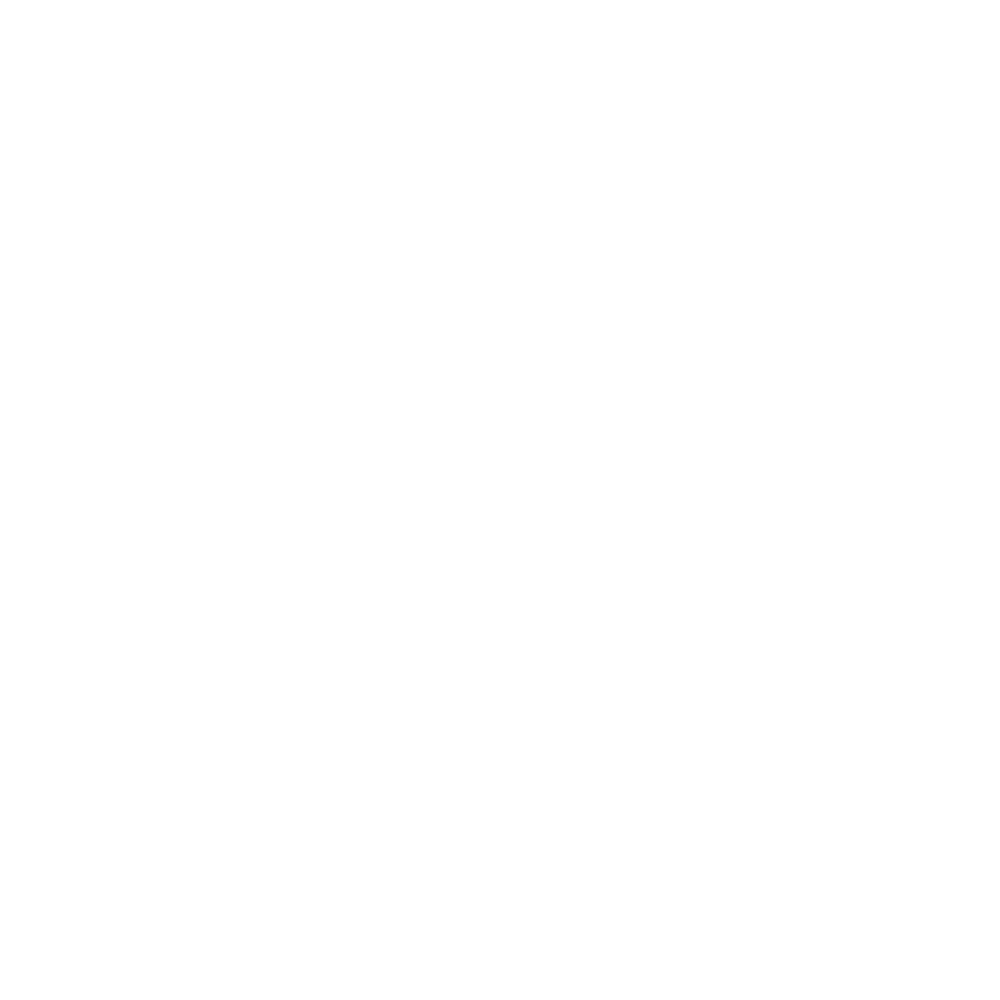 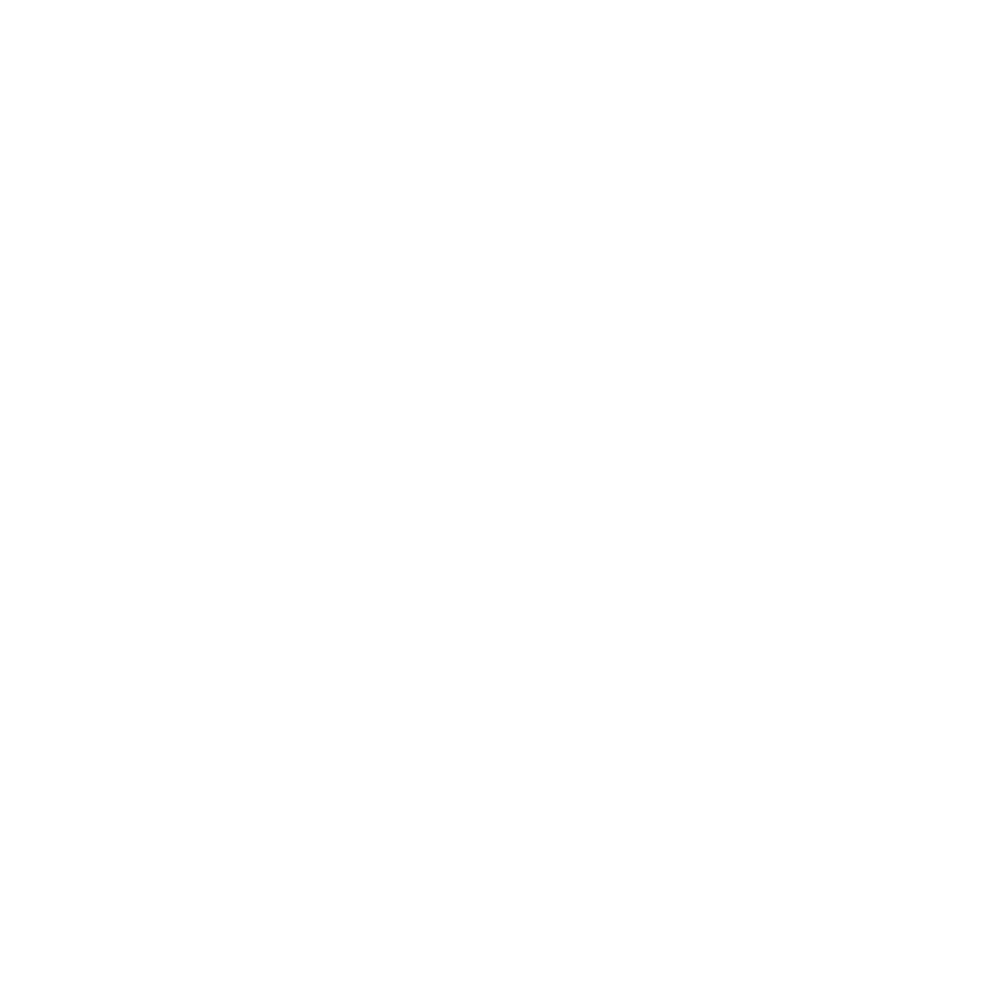 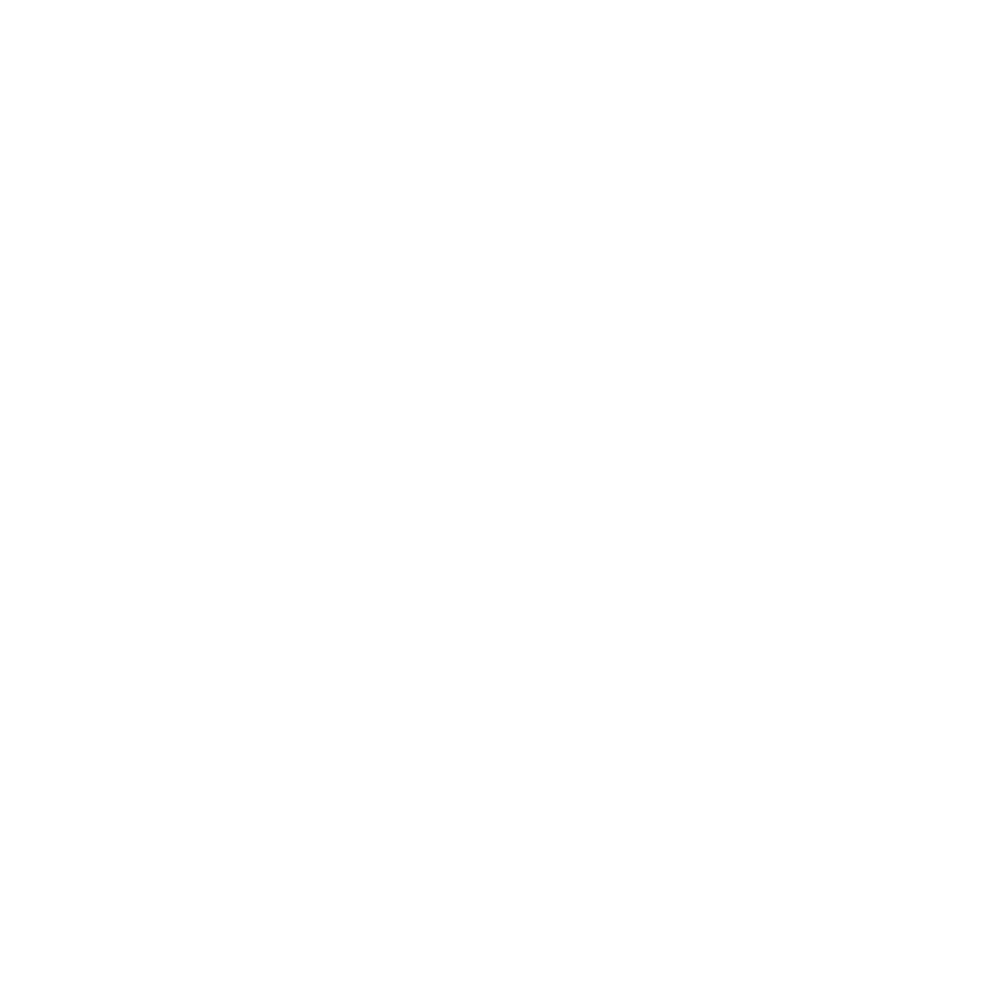 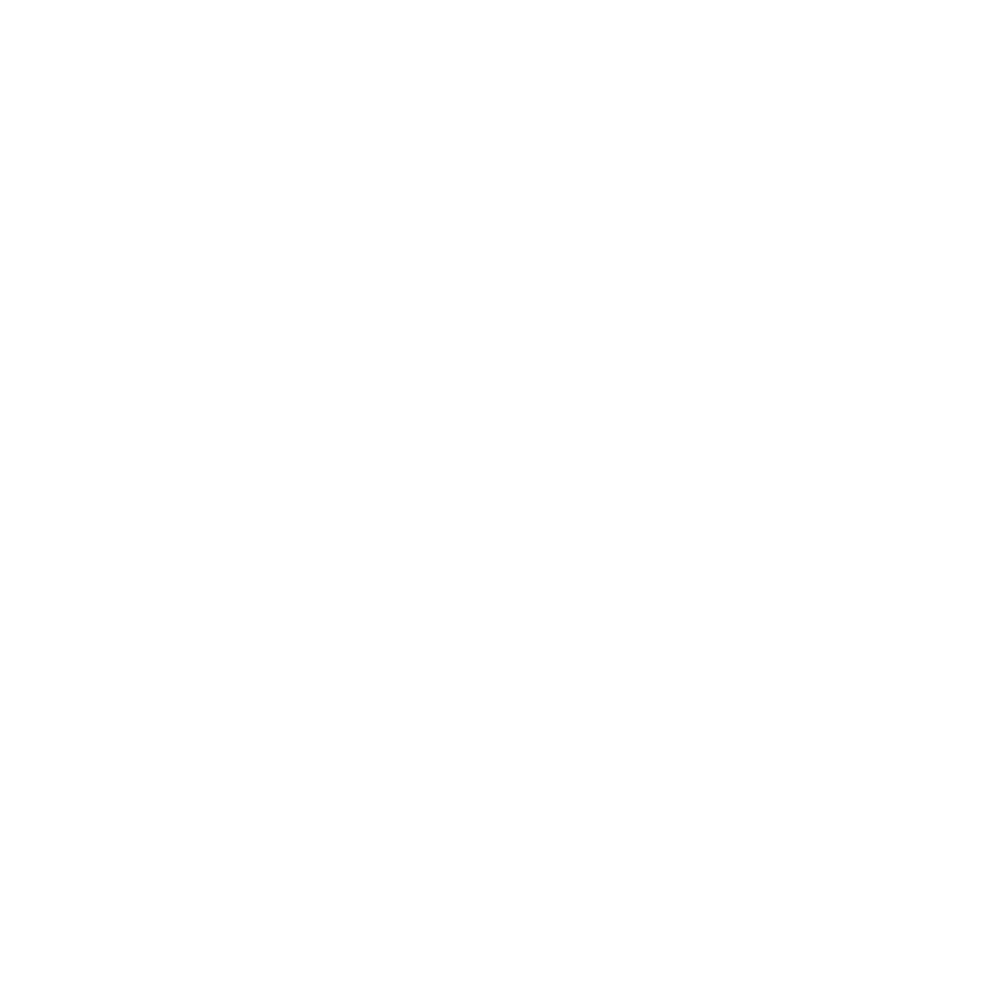 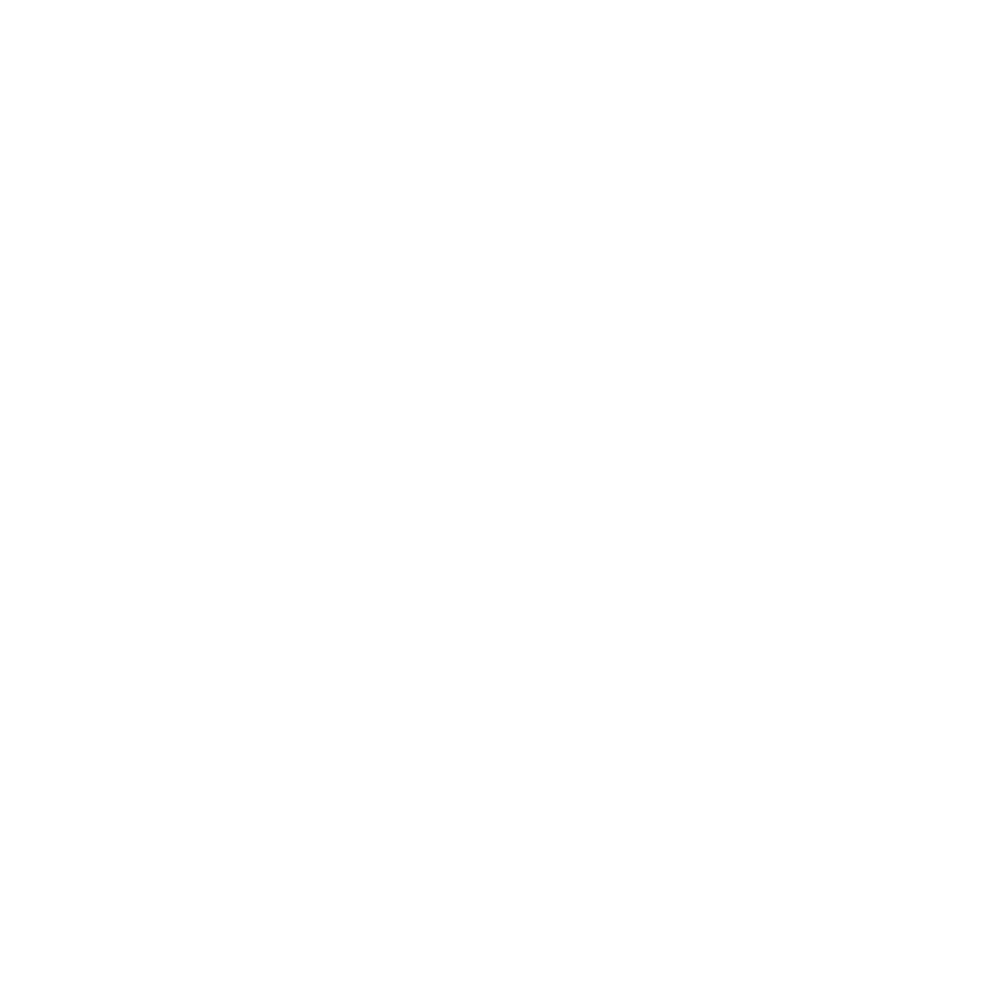 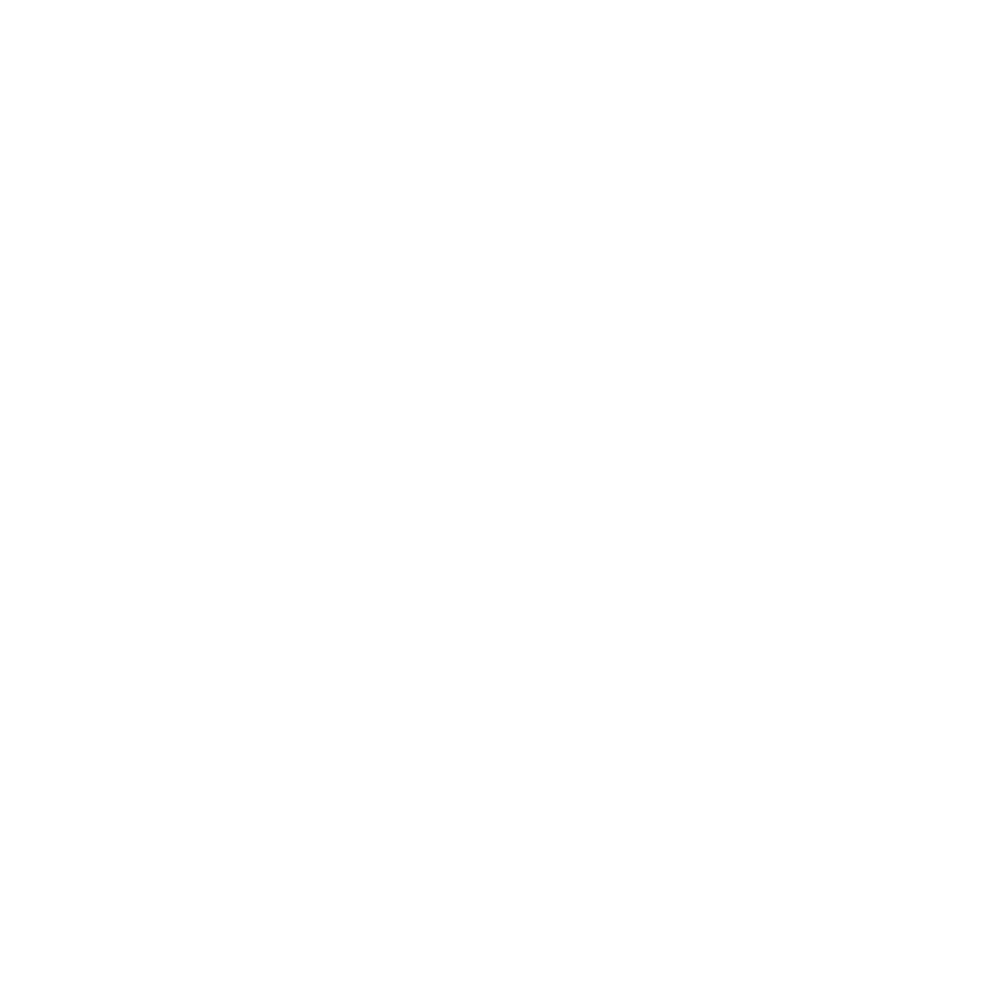 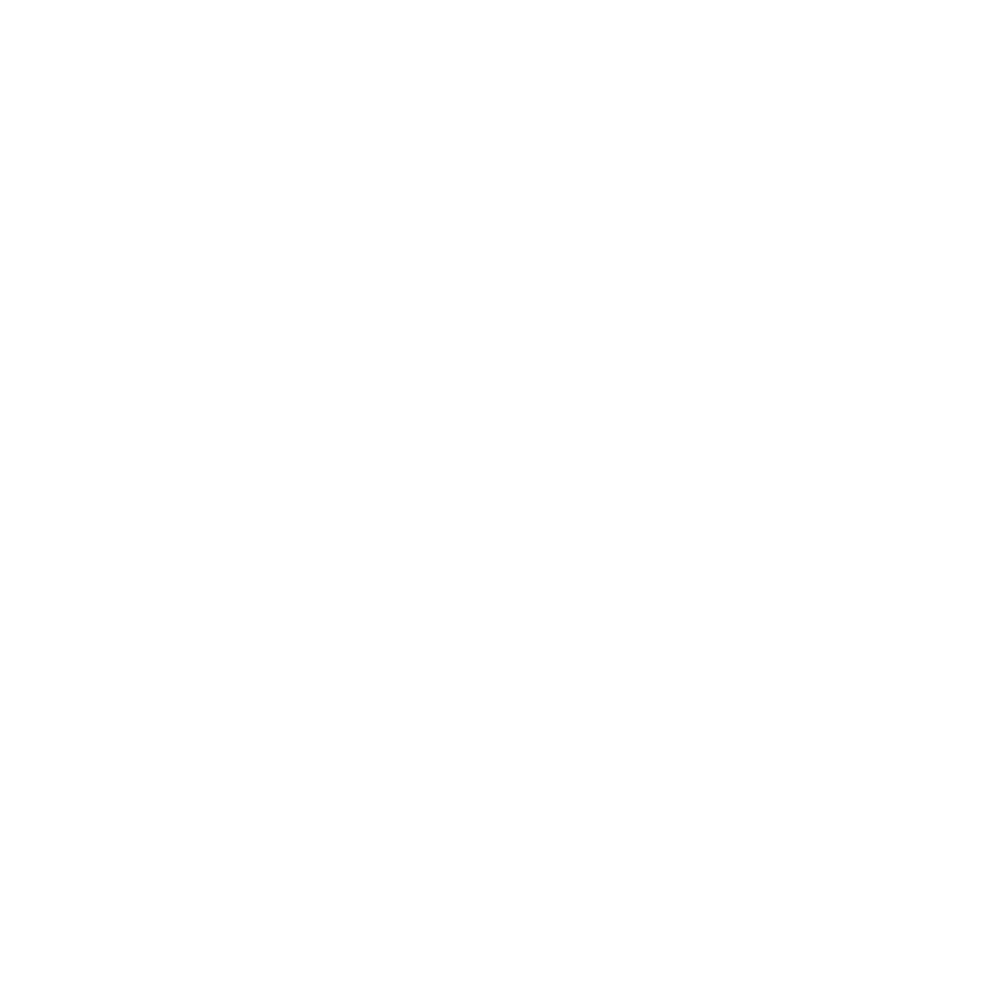 Danach wird ein kurzes Zeitfenster geöffnet, indem es euren Mitstreitern möglich ist, euch zur Hilfe zu eilen. Je mehr Personen gleichzeitig versuchen eine Technologie zu stehlen, desto wahrscheinlicher ist der Erfolg!
Technologien kombinieren
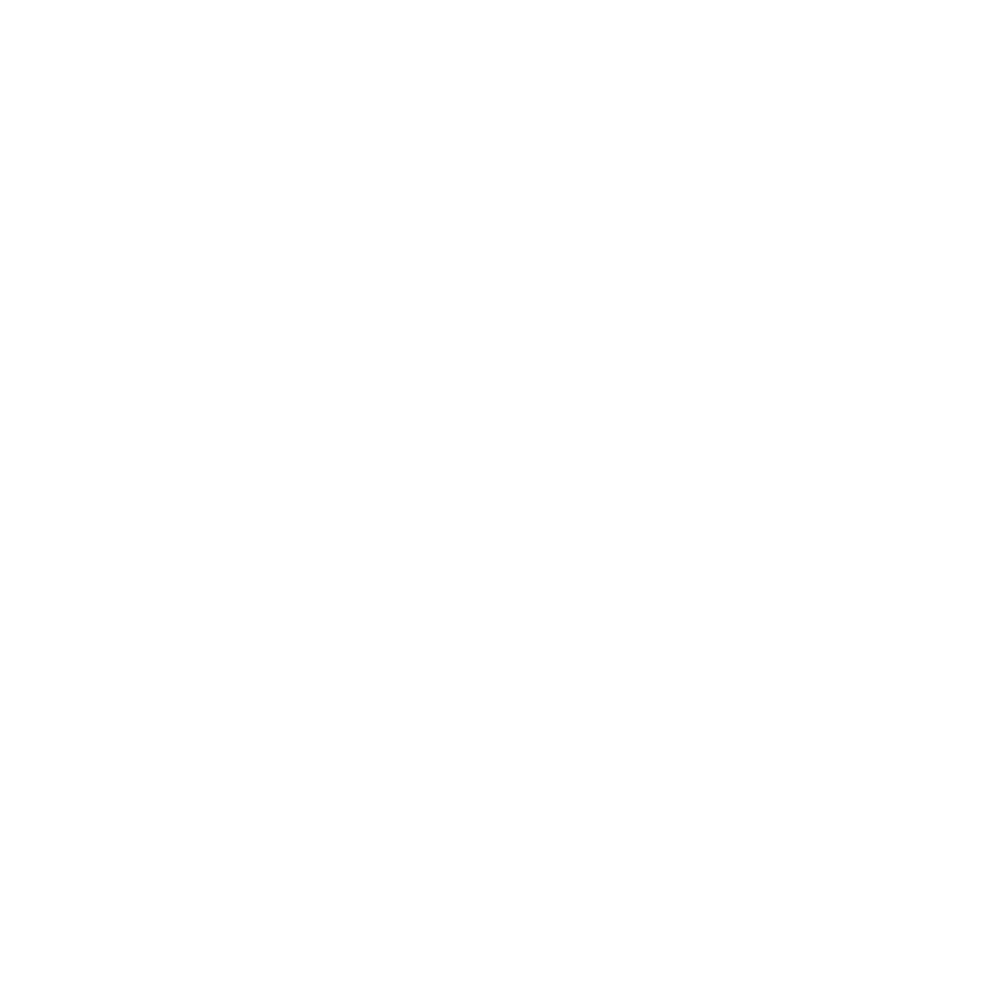 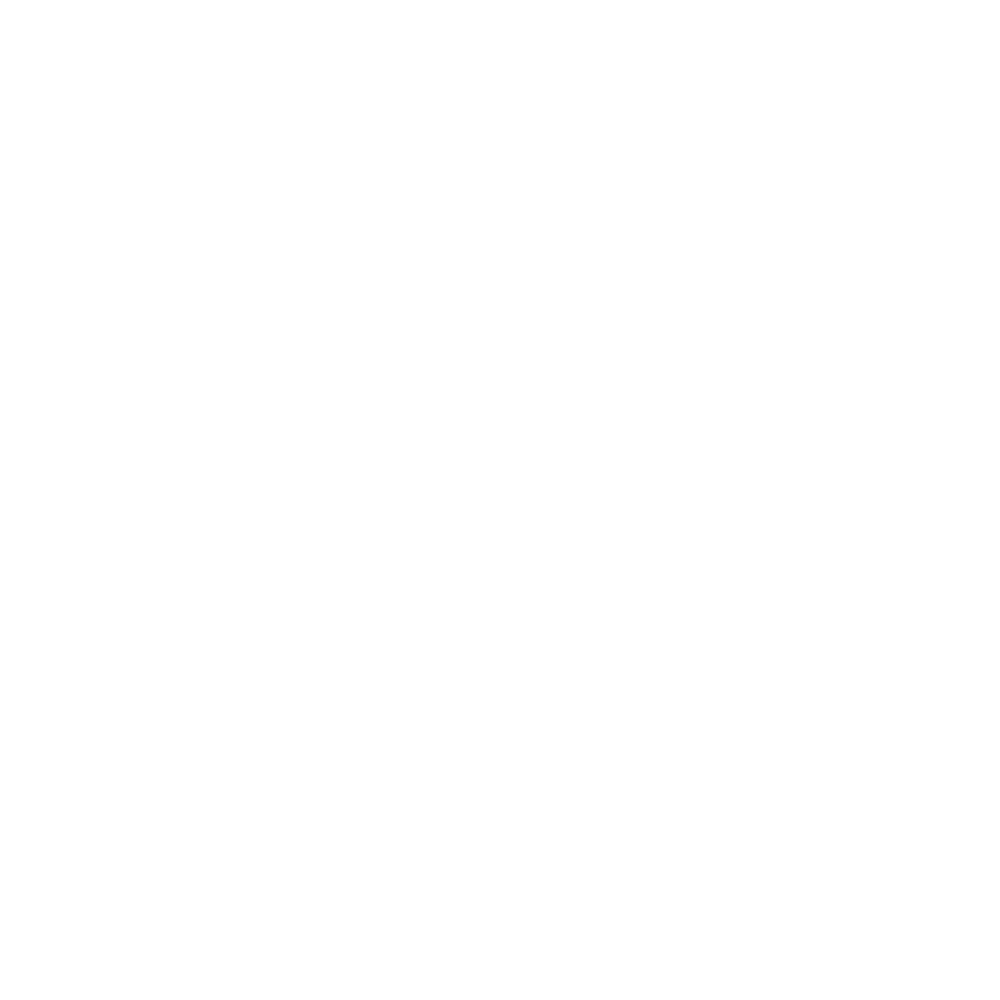 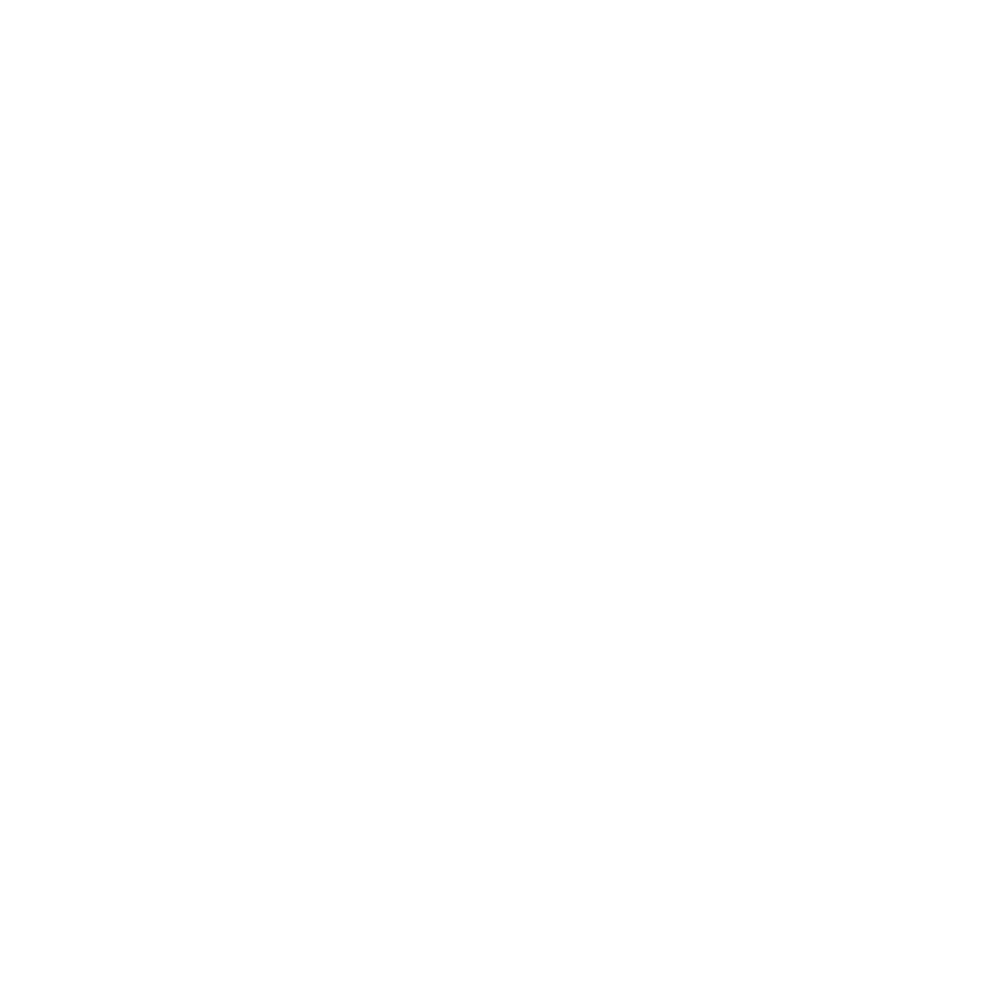 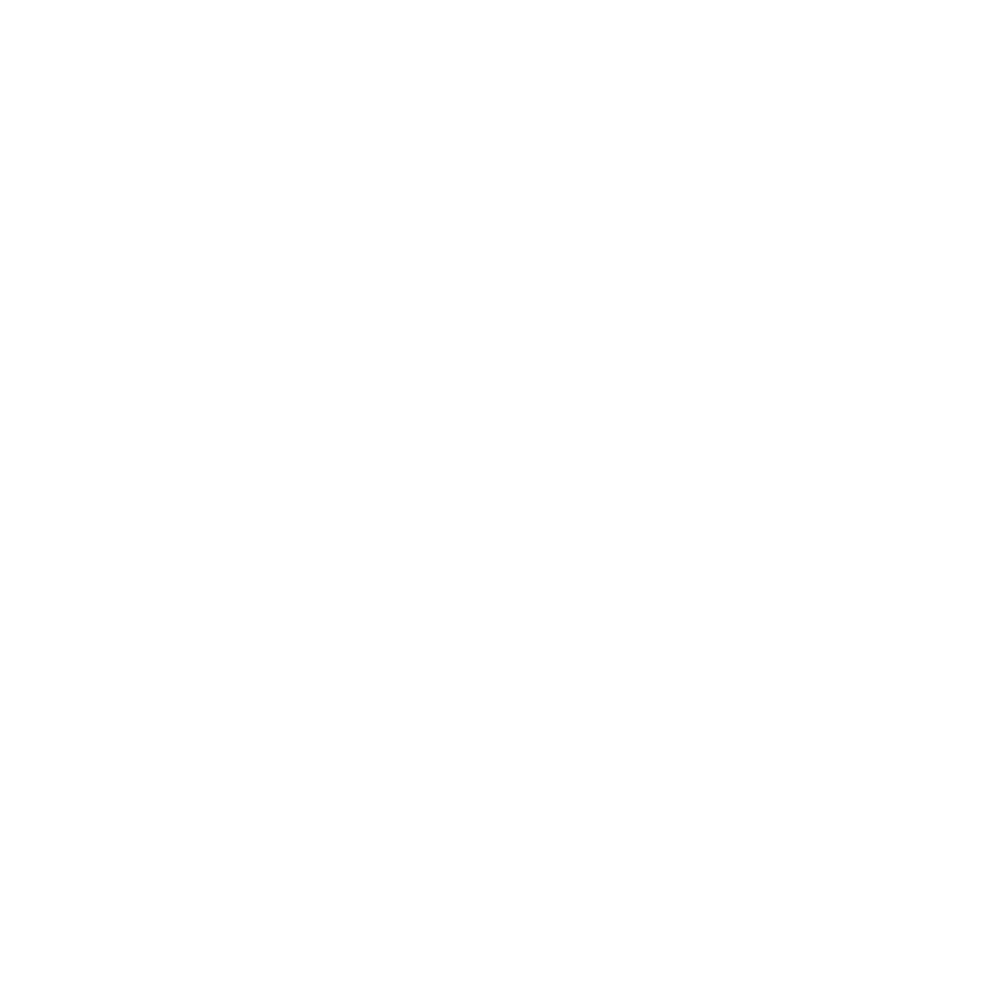 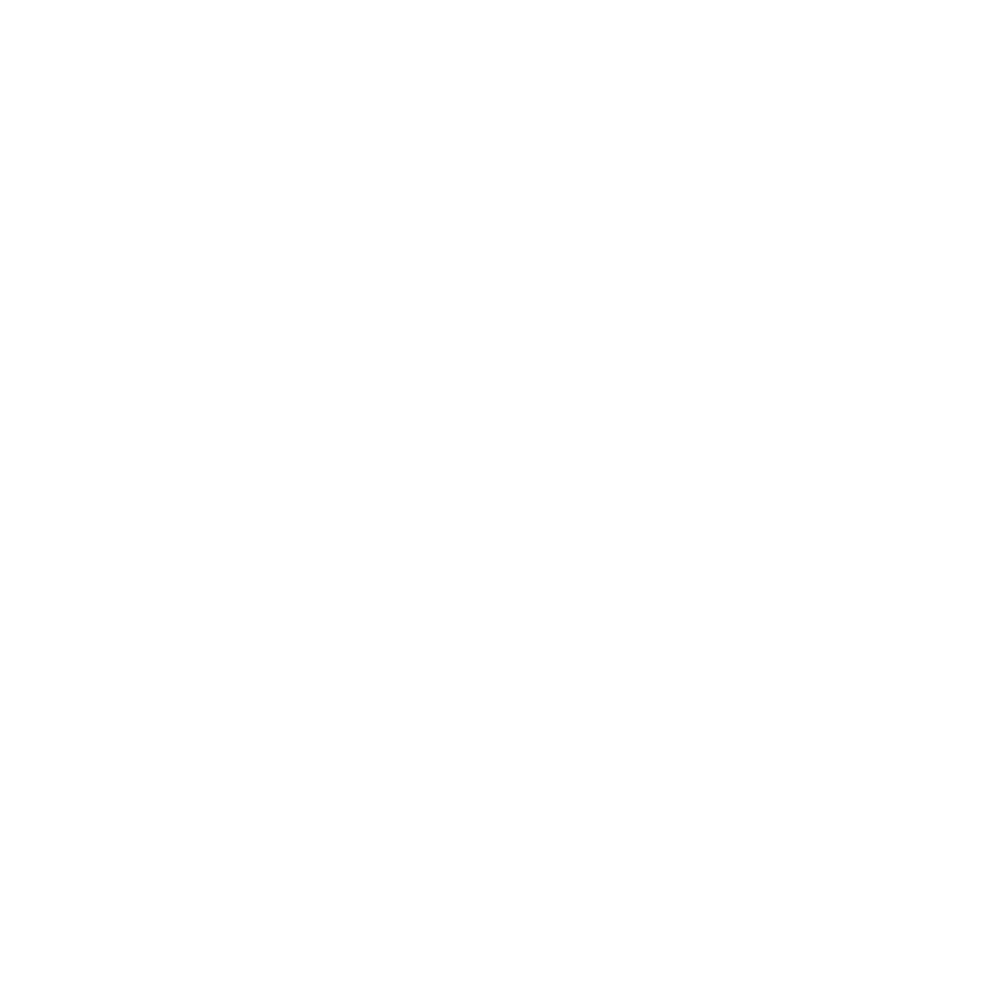 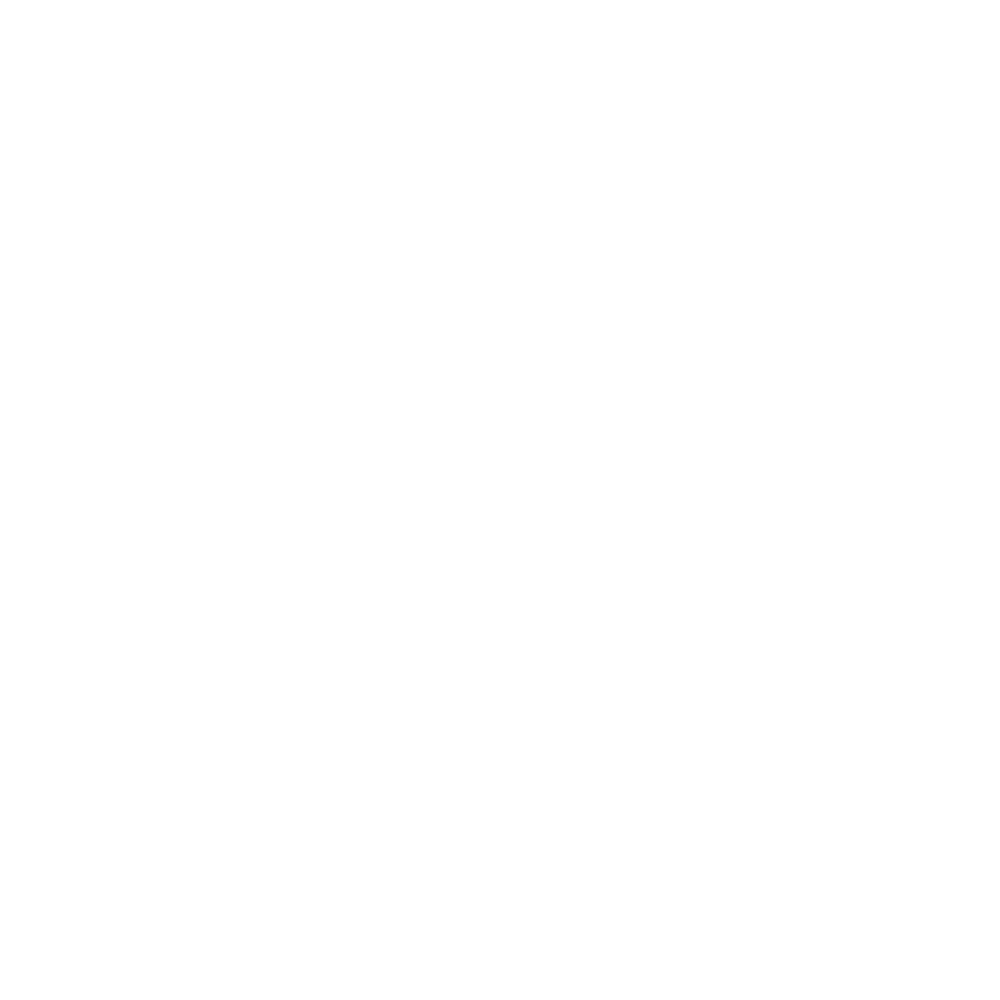 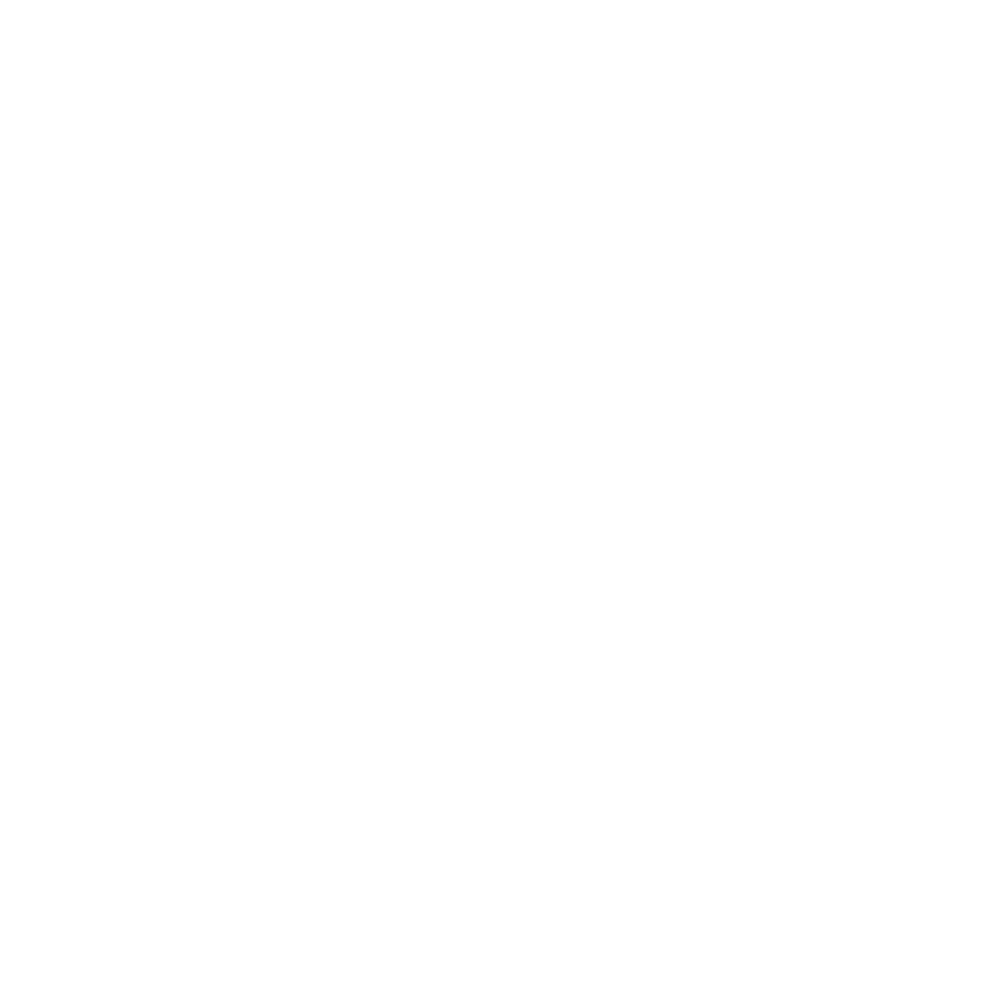 Sobald ihr passende Technologien gesammelt habt, werden diese zu Produkten  kombiniert und geben euch extra Punkte. Diese kombinierten Technologien könnt ihr euch im Technologiebaum in der TUth-App ansehen.
Ziel
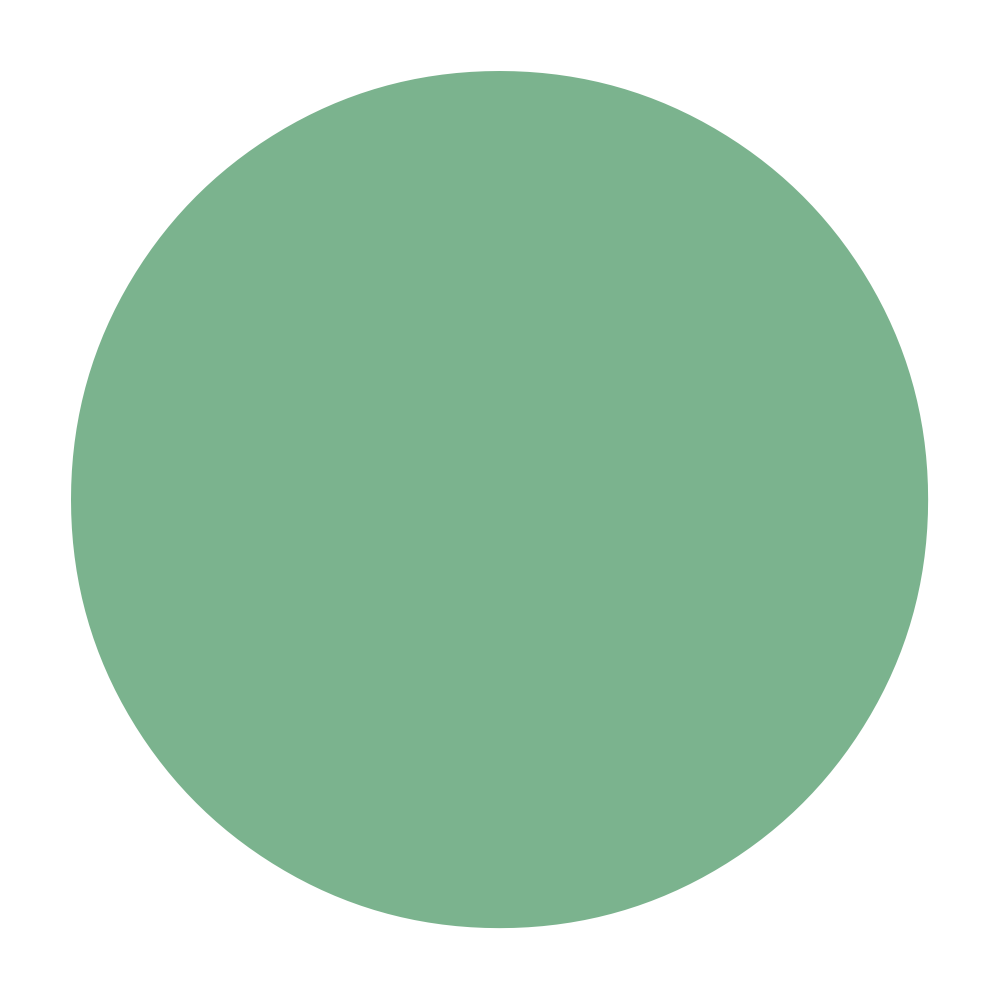 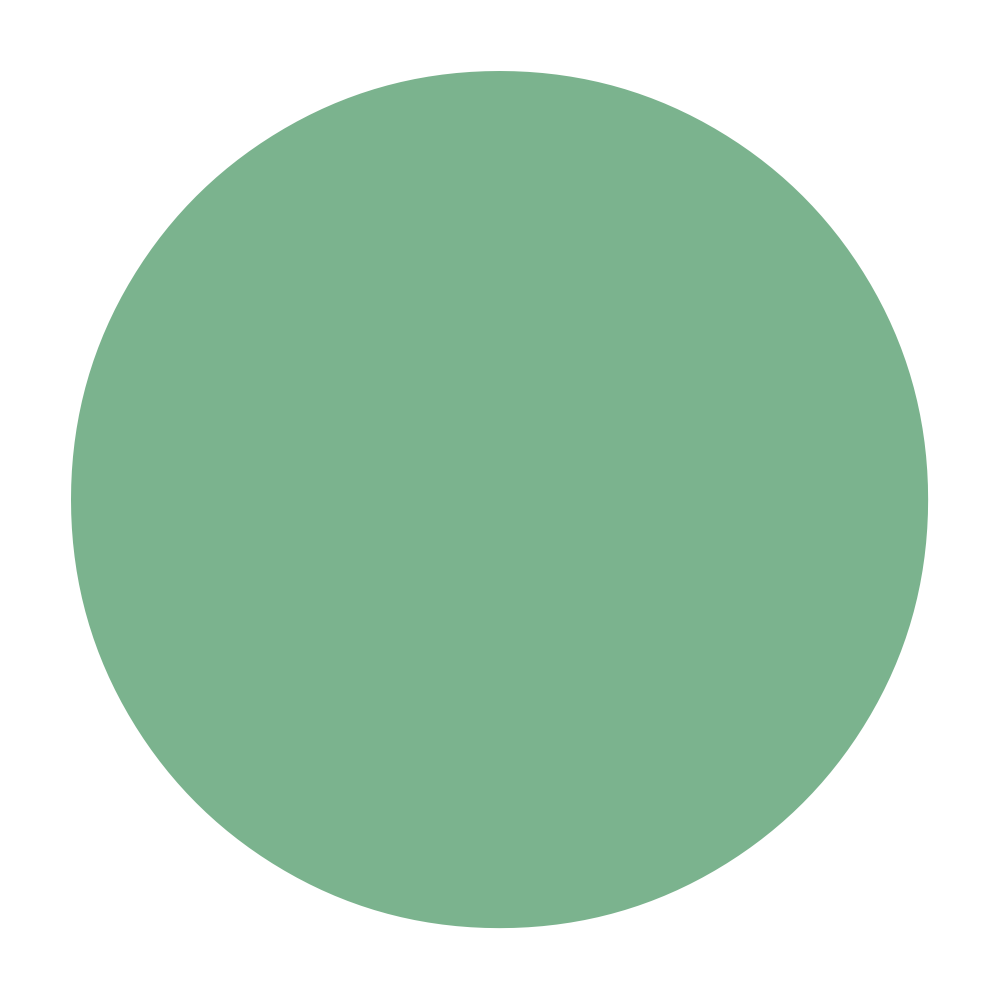 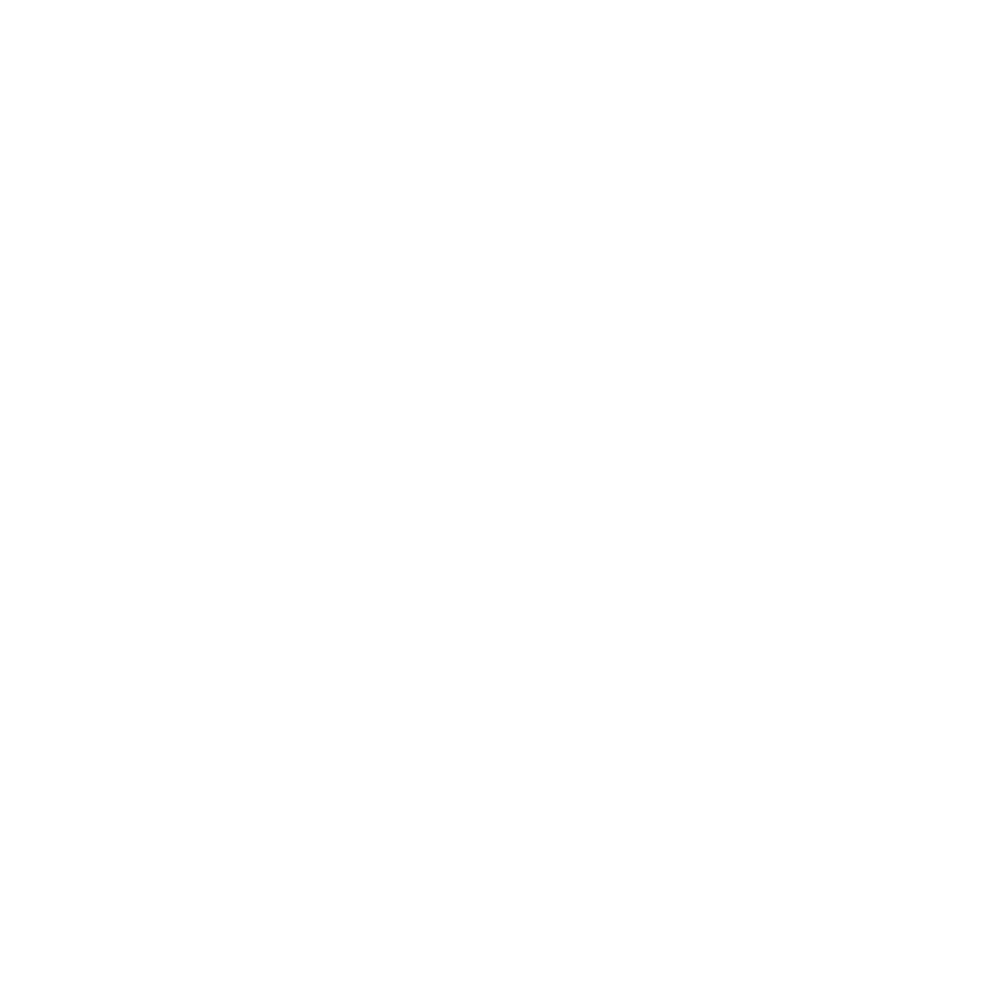 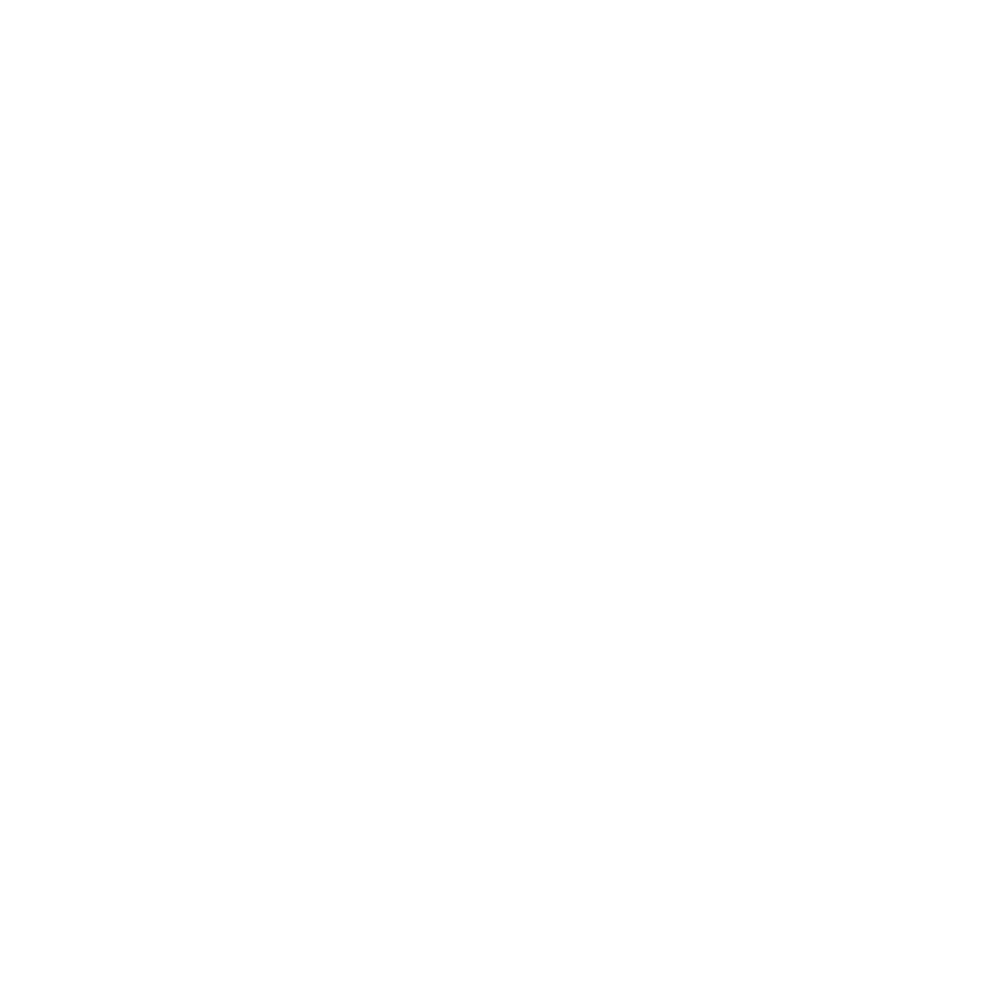 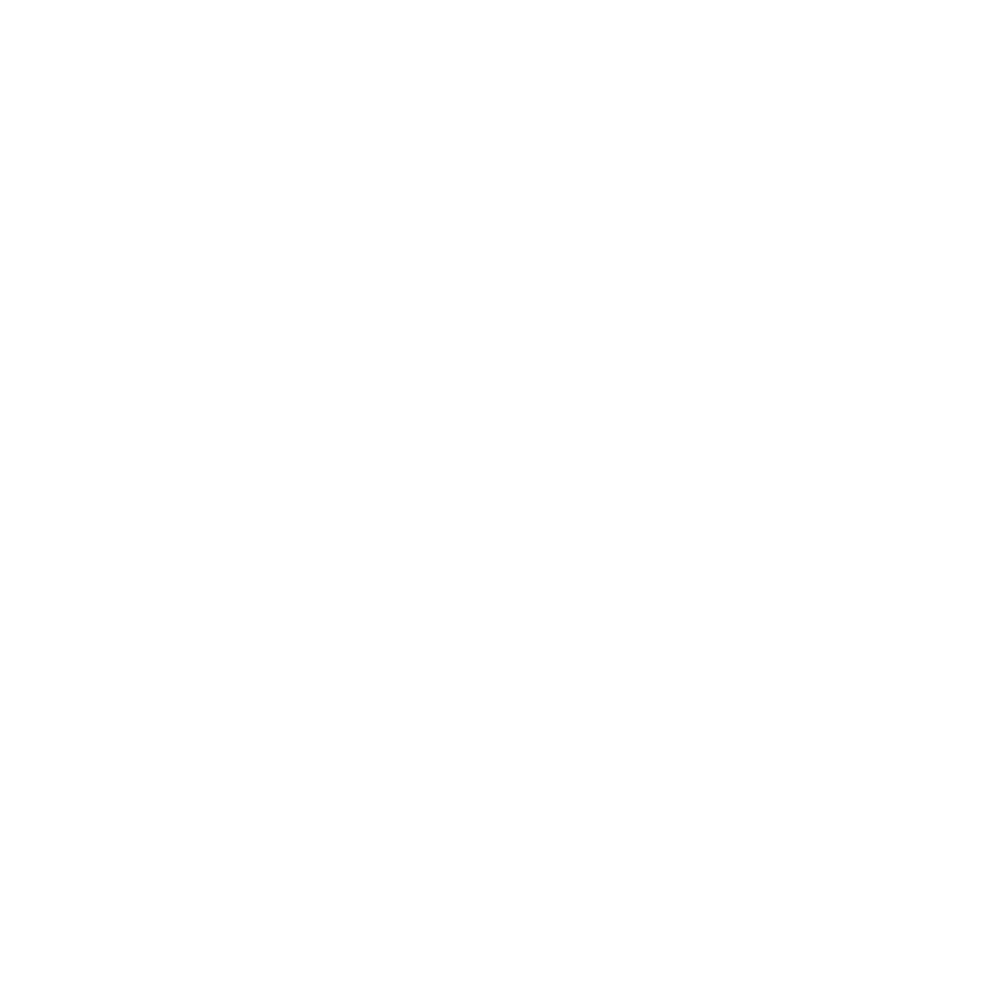 Das Ziel der TU Tech Hunt ist es so viele Punkte wie möglich für eurer Fraktion zu sammeln, indem ihr Technologien erforscht und stehlt.
Die Sieger werden in die Annalen eingehen!
(Preise gibt es auch)